Christian Life in the World
Christian Life in the World
The Personal Christian Life (1)
The Personal Christian Life
Christ Carrying His Cross by Stanley Spencer
The Personal Christian Life (2)
The personal Christian life is the conforming of one’s life to the pattern of Jesus Christ.
KEY DEFINITION
The Personal Christian Life
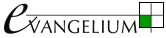 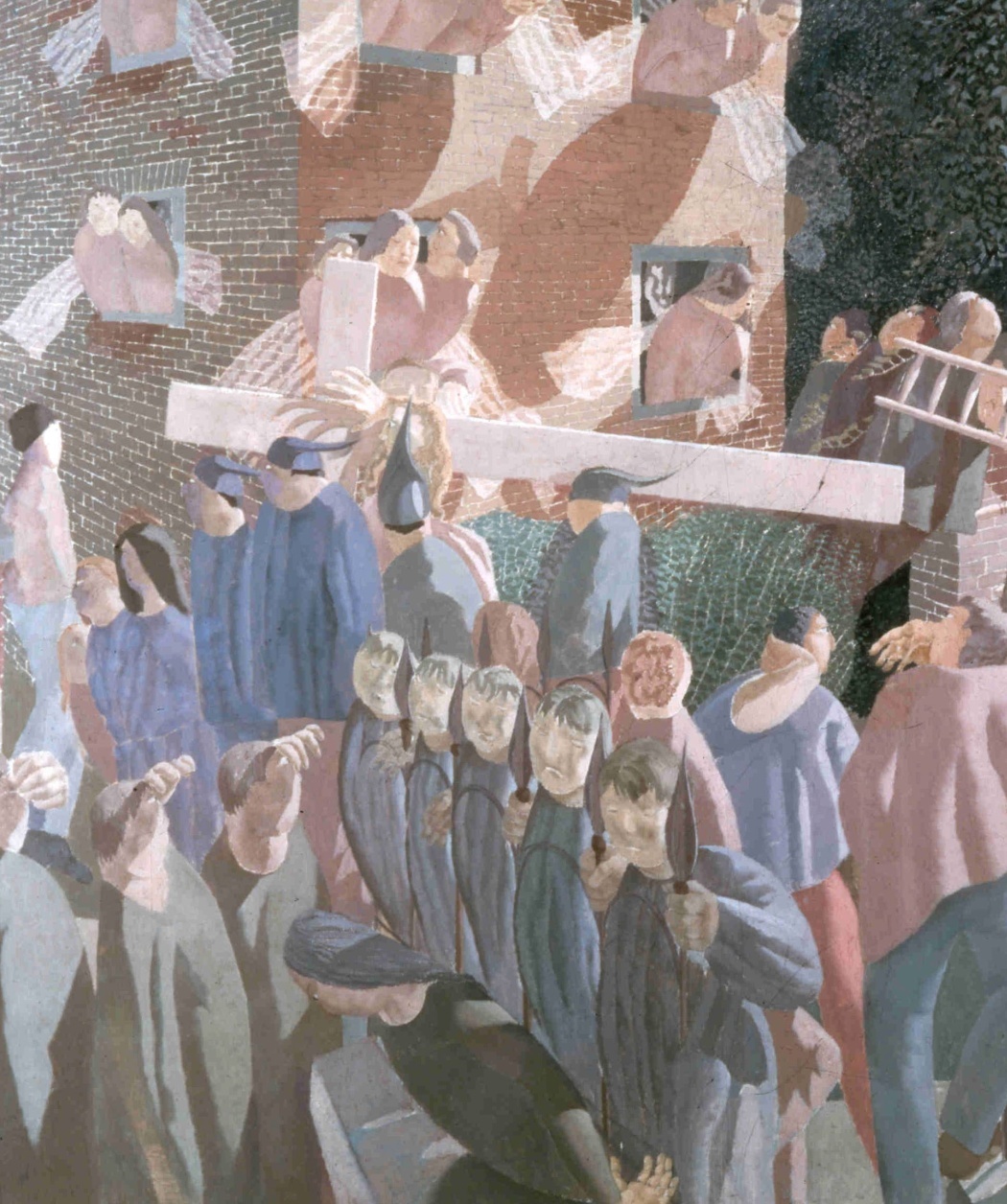 The Personal Christian Life (3)
The Personal Christian Life (4)
Jesus carries his cross 
through Cookham High Street. The street becomes like the nave of a church.
This picture represents the way that the Christian life is often lived out in quiet but constant faithfulness amid the business of daily secular life. Beneath the surface of everyday life a miraculous and extra-ordinary Christian reality can be found.
Carpenters and workmen 
are associated with Christ as they follow him in carrying ladders.
A trusted guide (a Christian friend, family member)A spiritual director (priest, bishop, religious, trained lay person)may be helpful in developing a plan of action
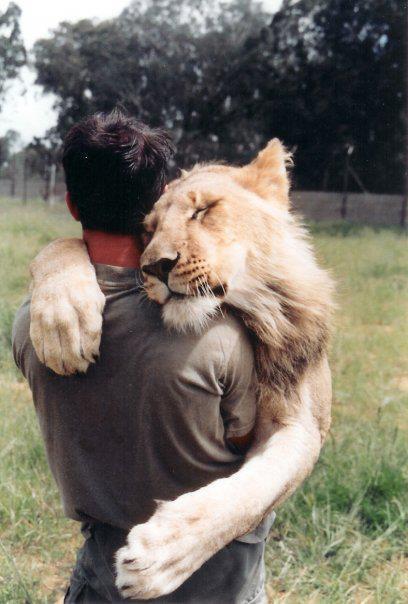 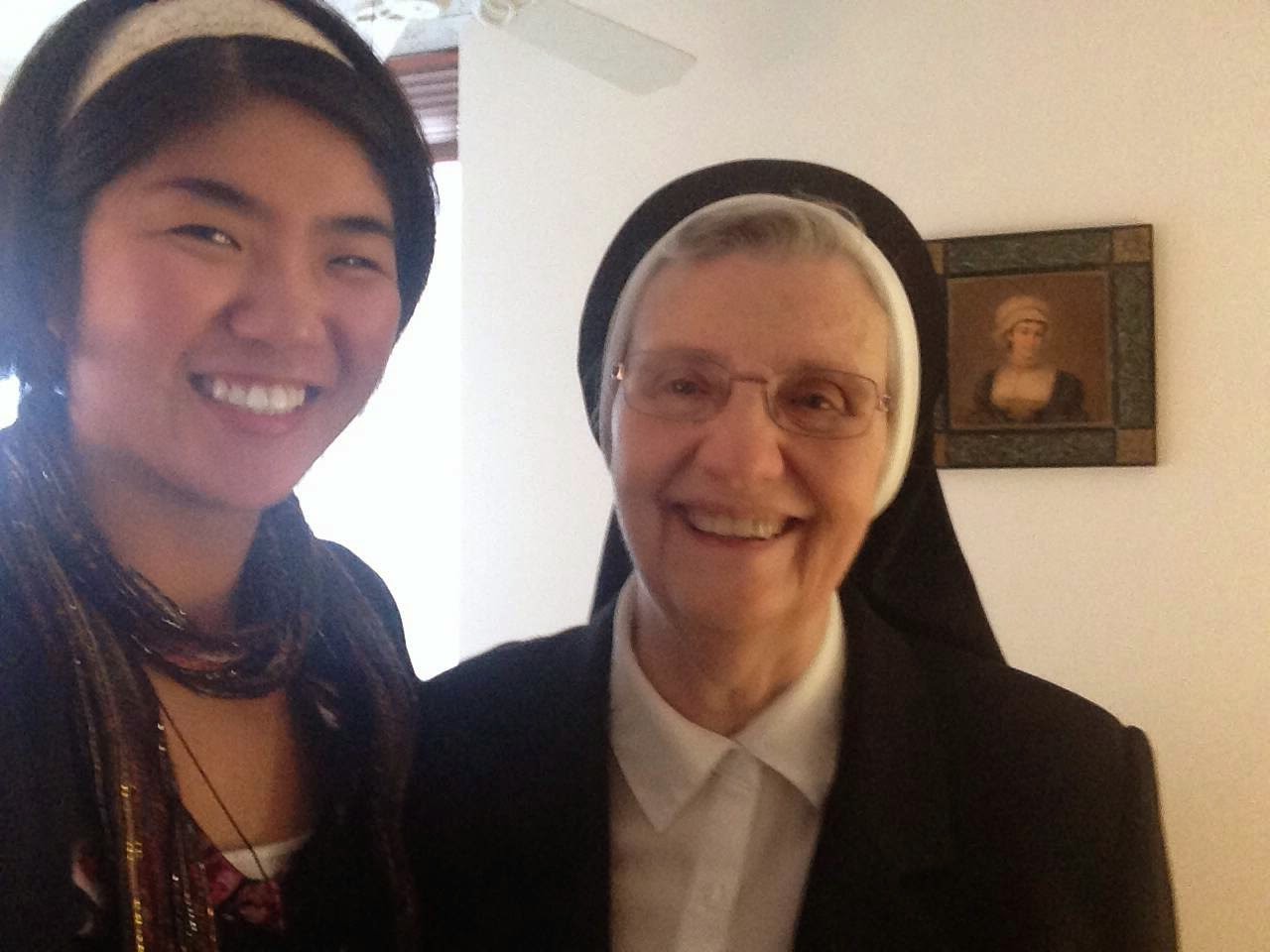 Personal prayer life (1)
Personal prayer life
The Angelus by Jean-François Millet 
This picture shows how prayer can be incorporated into our daily labours.
How important is it to be faithful to daily prayer and why?‘Apart from me you can do nothing.’ (Jn 15:5)
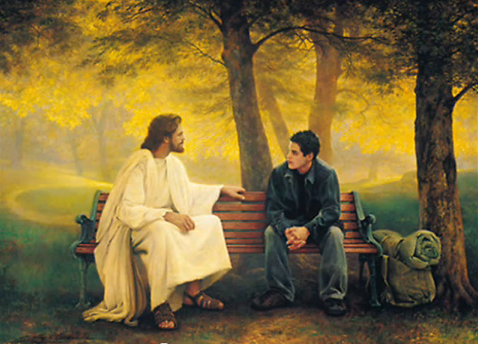 Personal prayer life (2)
Personal prayer life
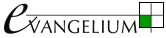 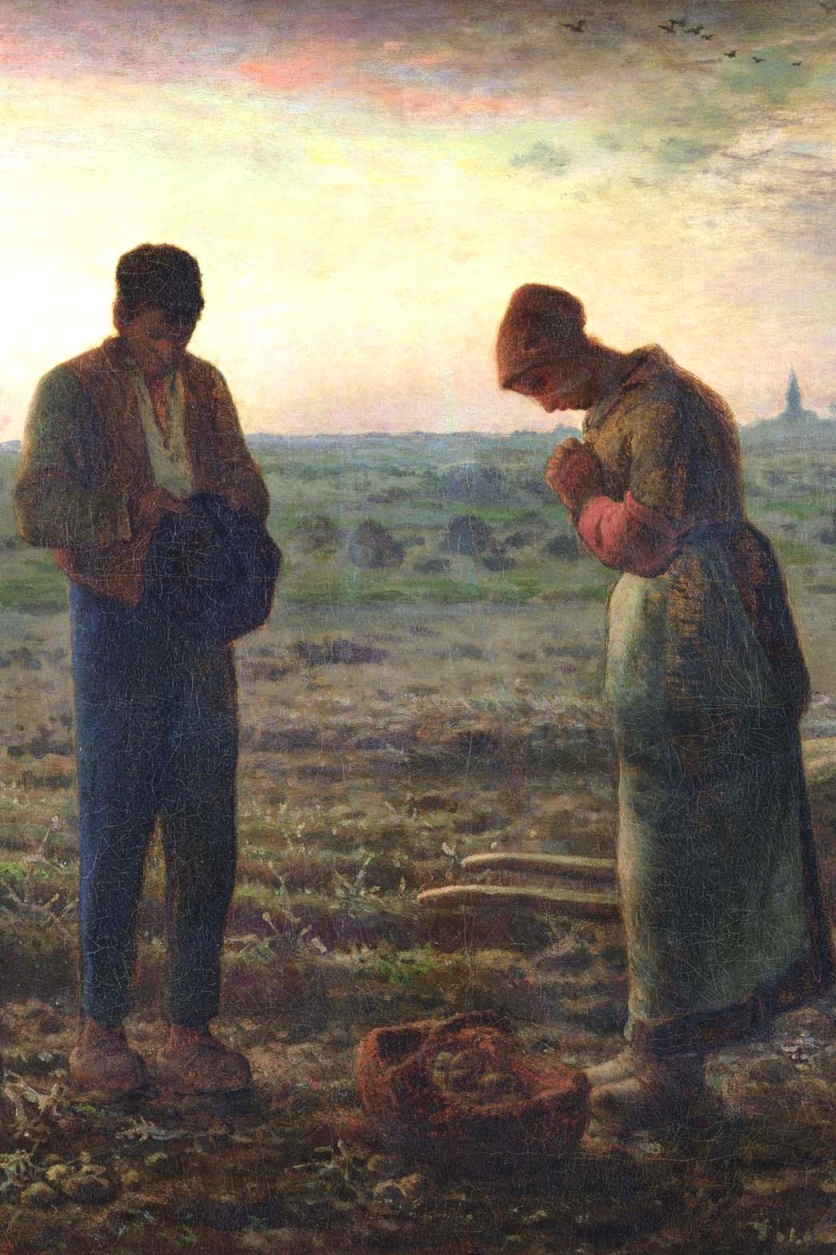 Fidelity to a pattern of daily prayer is essential to the effective living of the Christian life. 
While the prayer of each Christian will reflect his or her particular circumstances and needs, the Church and her saints give us certain common principles of daily prayer.
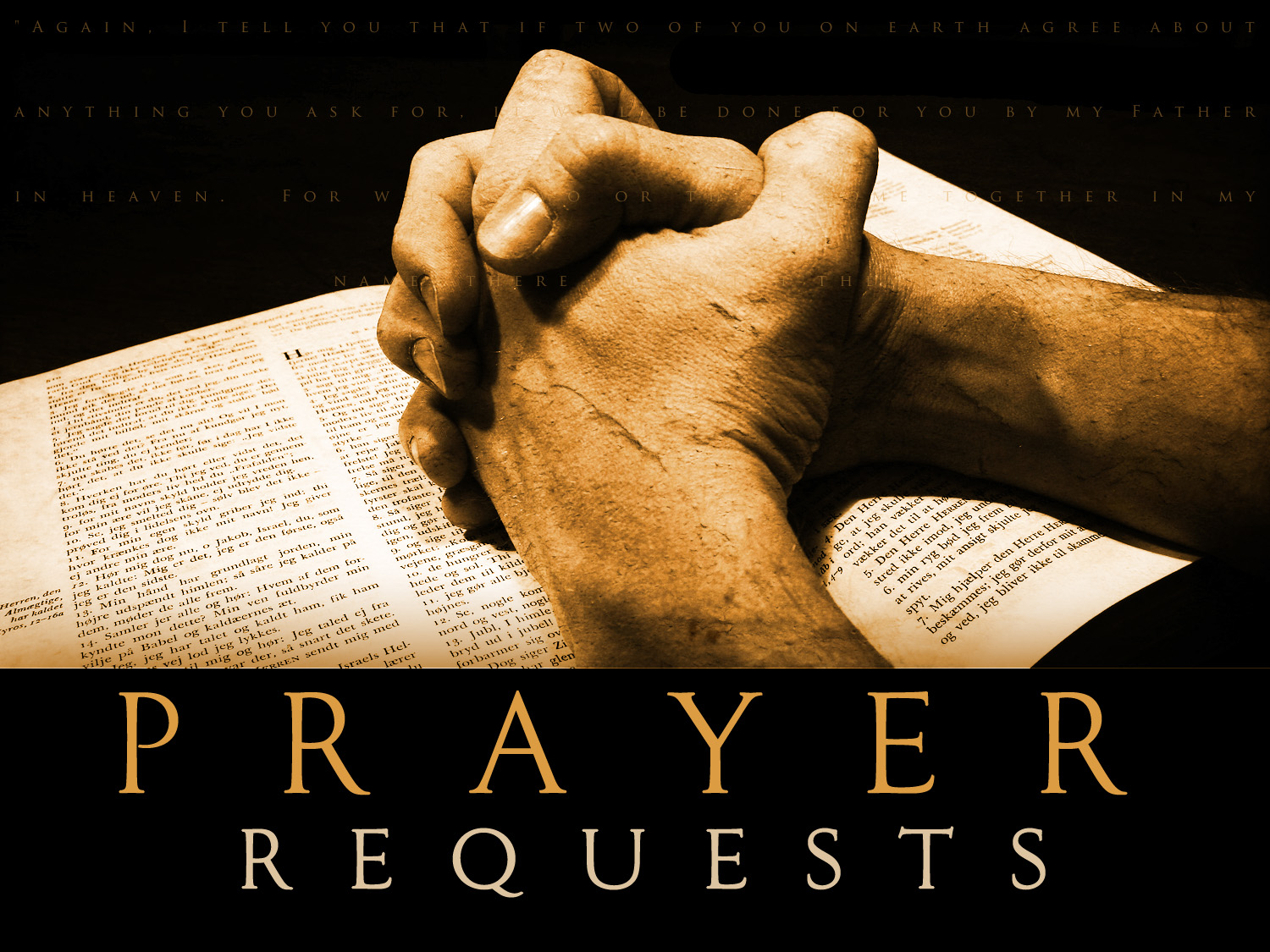 When is a good time for you to pray ?
Personal prayer life (3)
Personal prayer life
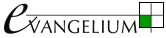 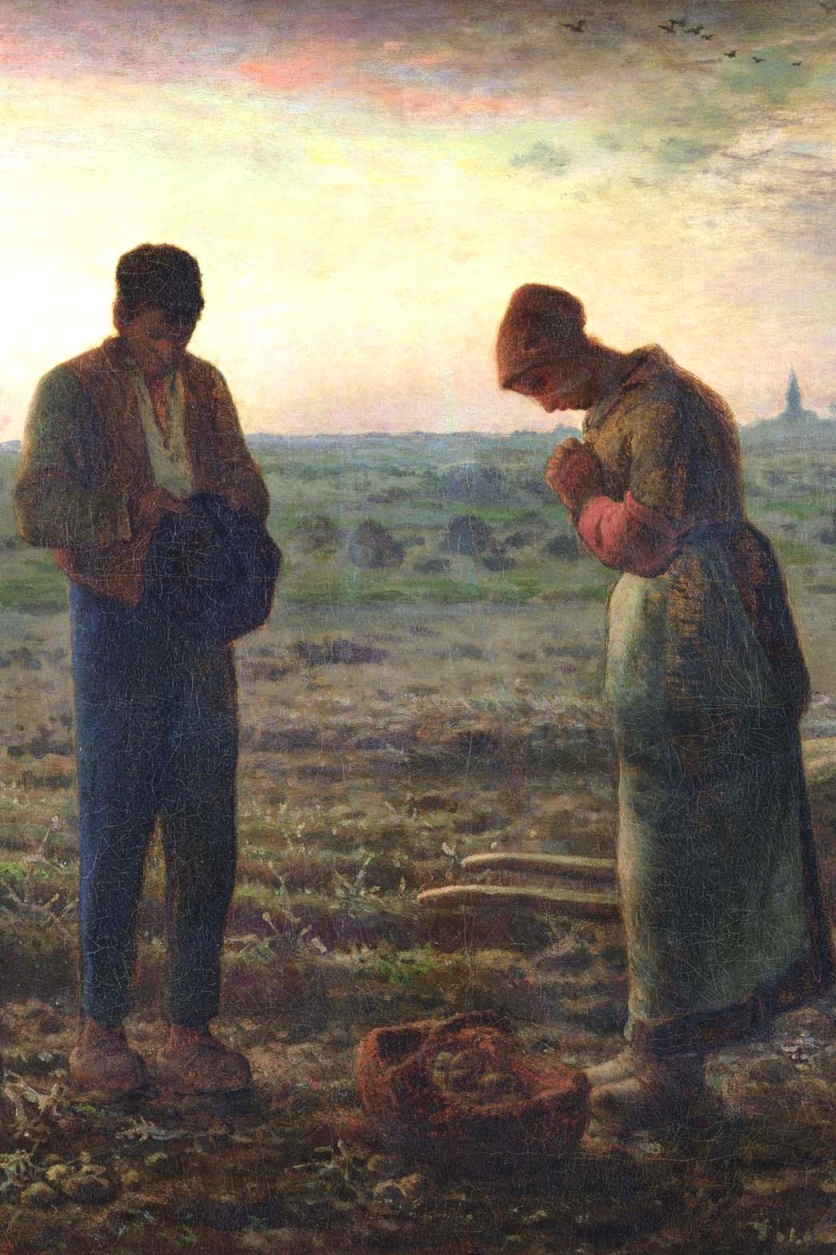 Pray each day, preferably at set times and especially at the beginning and end of the day.
Learn some of the most important prayers, so that they can be recalled easily at any time.
Practice clearing the mind of distractions and turning to God even in daily work.
Personal prayer life (4)
Personal prayer life
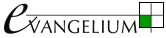 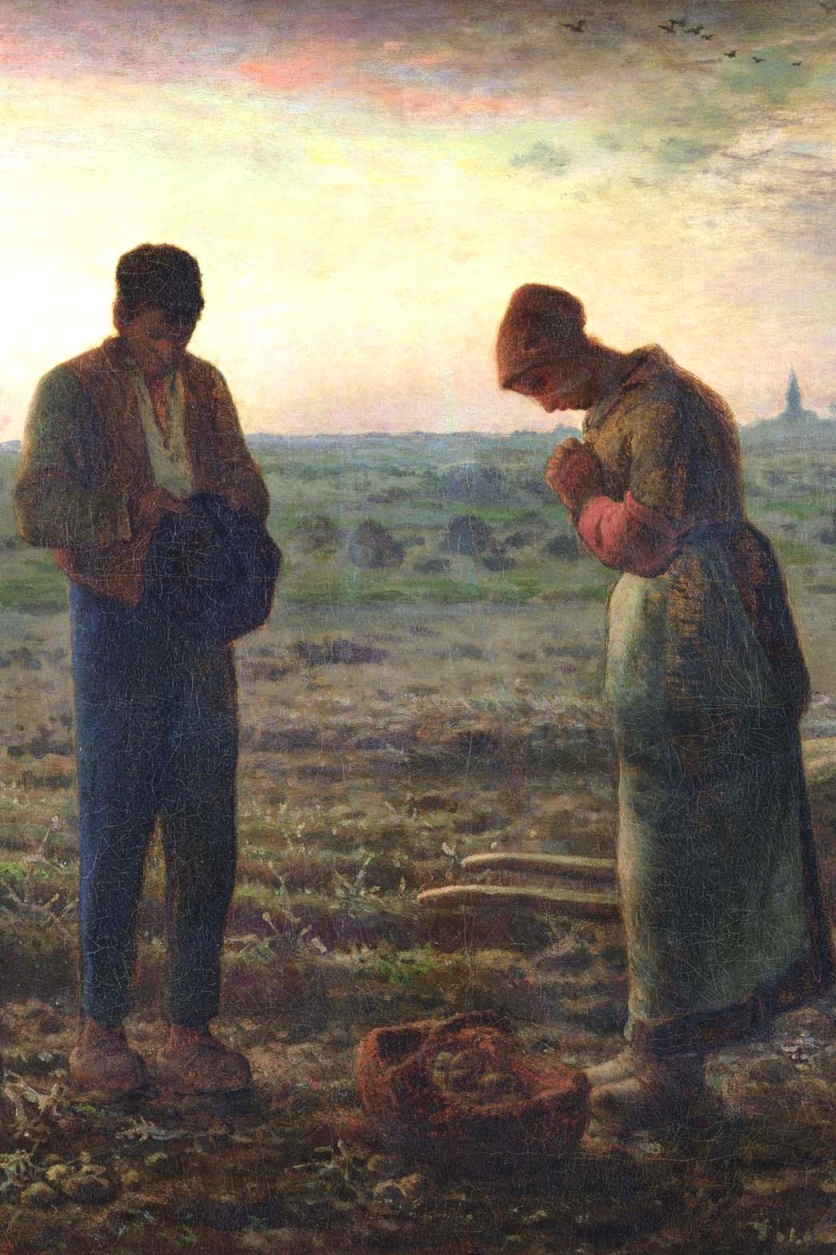 It is better to begin by devoting short daily periods to prayer than to pray for long periods but to do so only occasionally.
Personal knowledge (1)
Personal knowledge
Saint Jerome in his Study by Antonello da Messina
St Jerome reminds us of the need to spend time increasing our knowledge of the faith.
Personal knowledge (2)
Personal knowledge
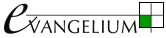 Knowledge is essential to living the Christian life, because we cannot love what we do not know.

Knowledge of holy things (Bible, liturgy, etc.) helps to deepen your love for God.
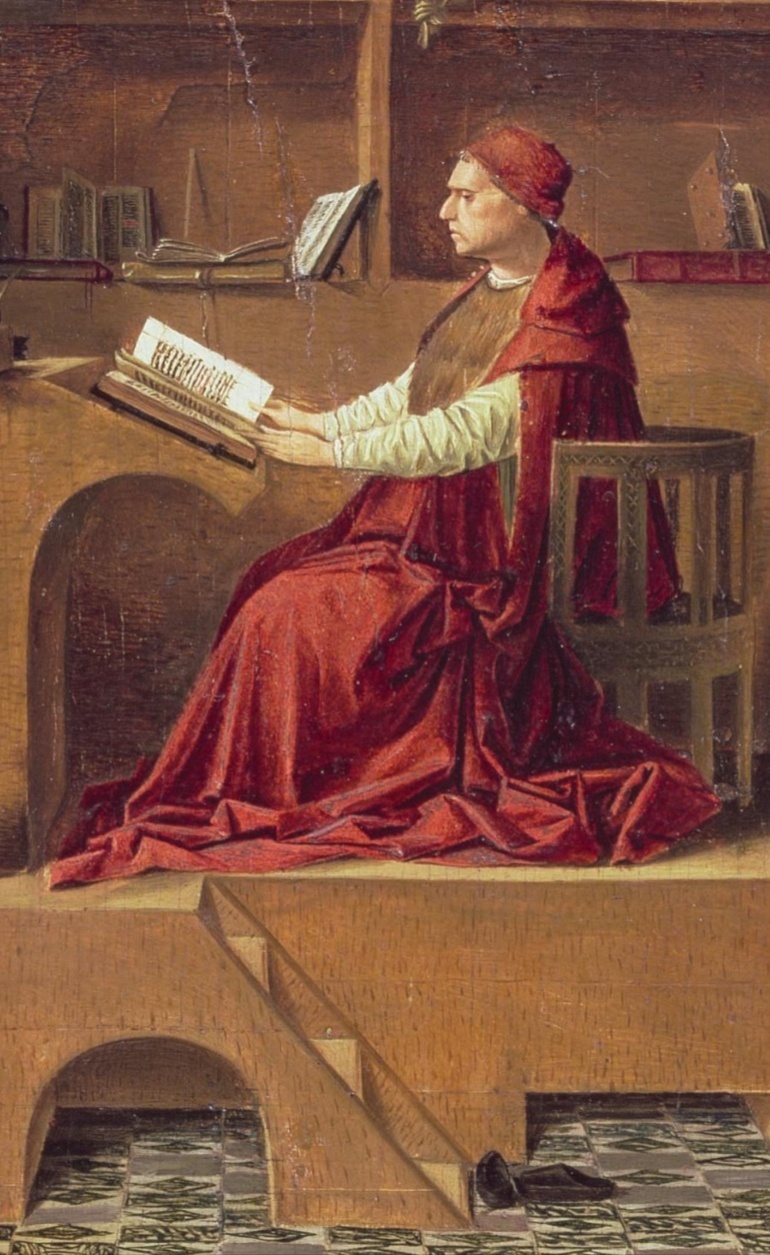 Personal knowledge (3)
Personal knowledge
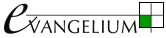 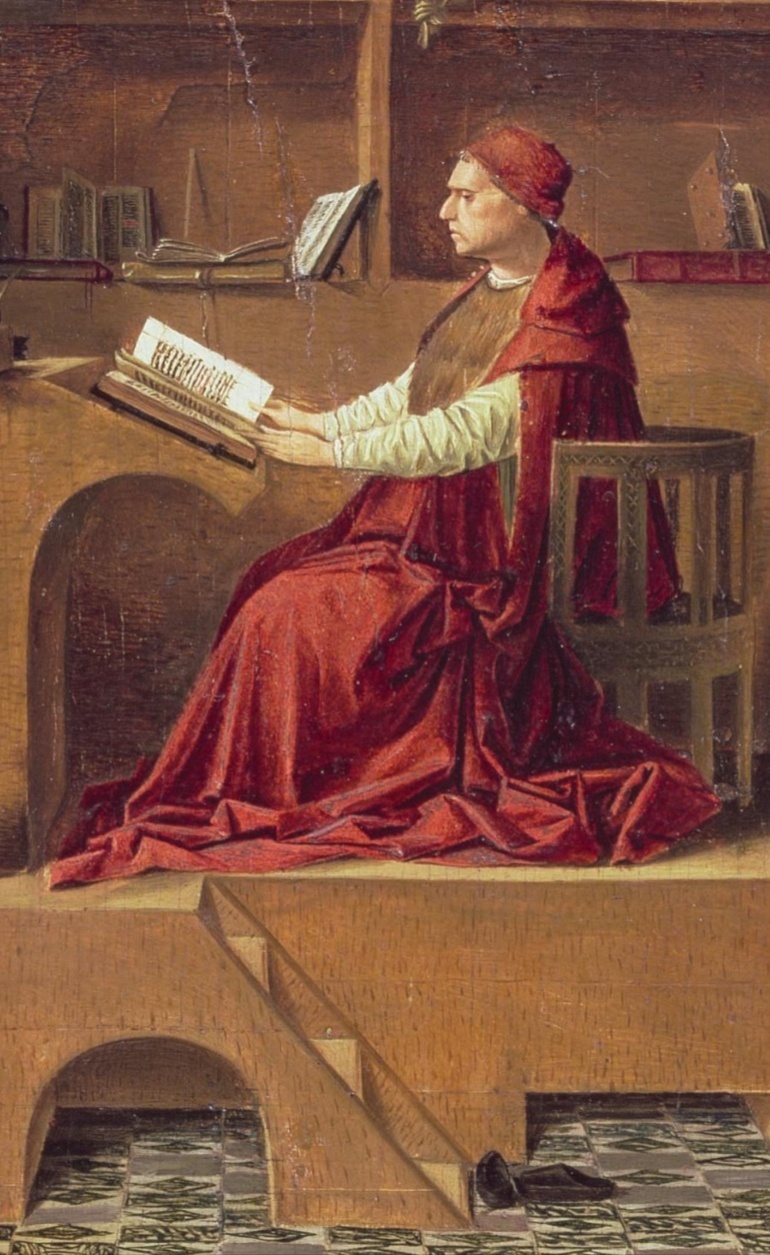 It is therefore helpful to our personal development to:
Set aside time for reading Scripture and other books about the faith.
Share and discuss the faith with others, particularly priests and teachers.
Attend a catechetical course and make use of other Catholic educational resources.
Personal sacramental life (1)
Personal sacramental life
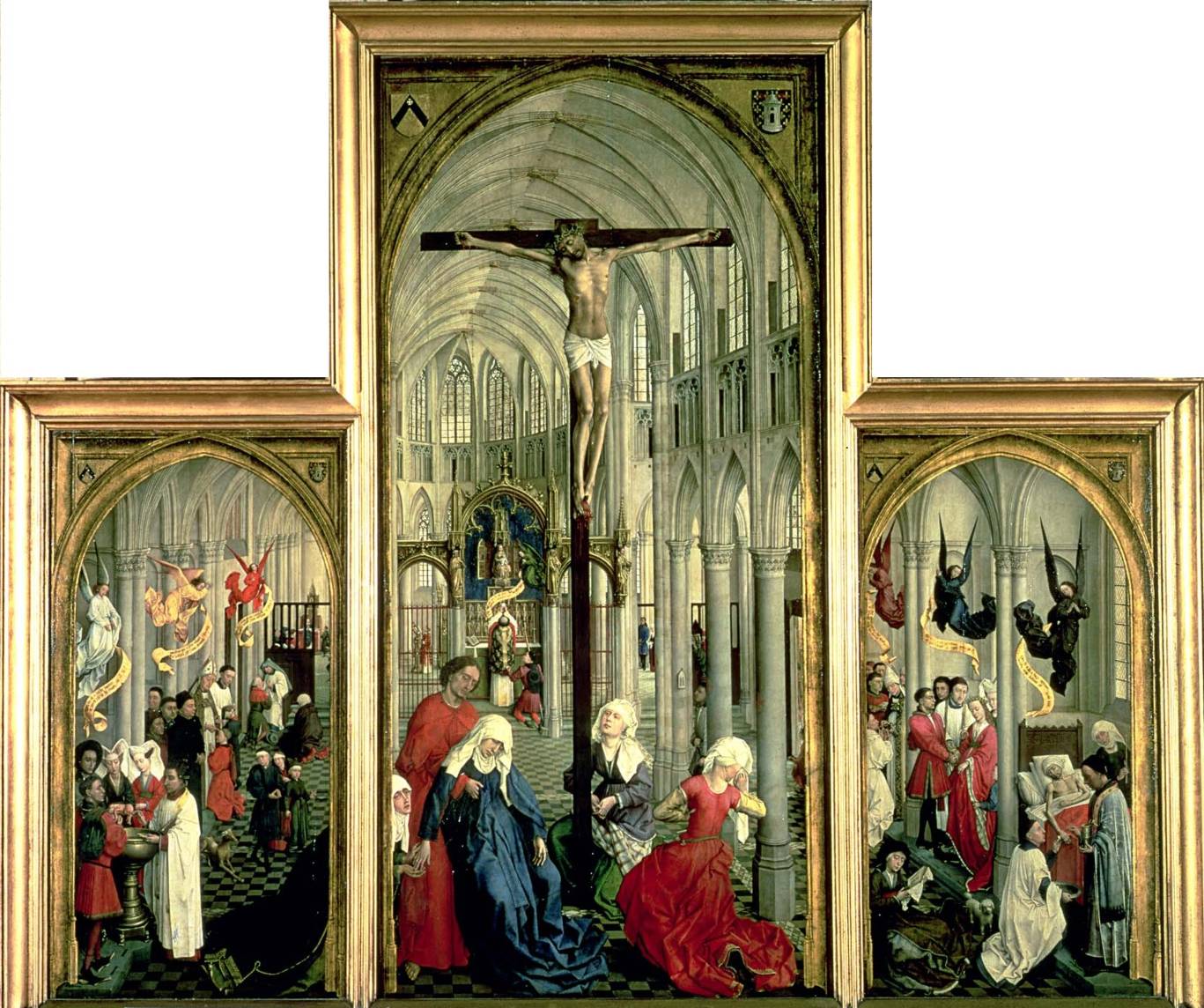 The Seven Sacraments by Weyden
Personal sacramental life
How can you get more out of the Sacraments (eg. Mass, confession)?
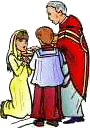 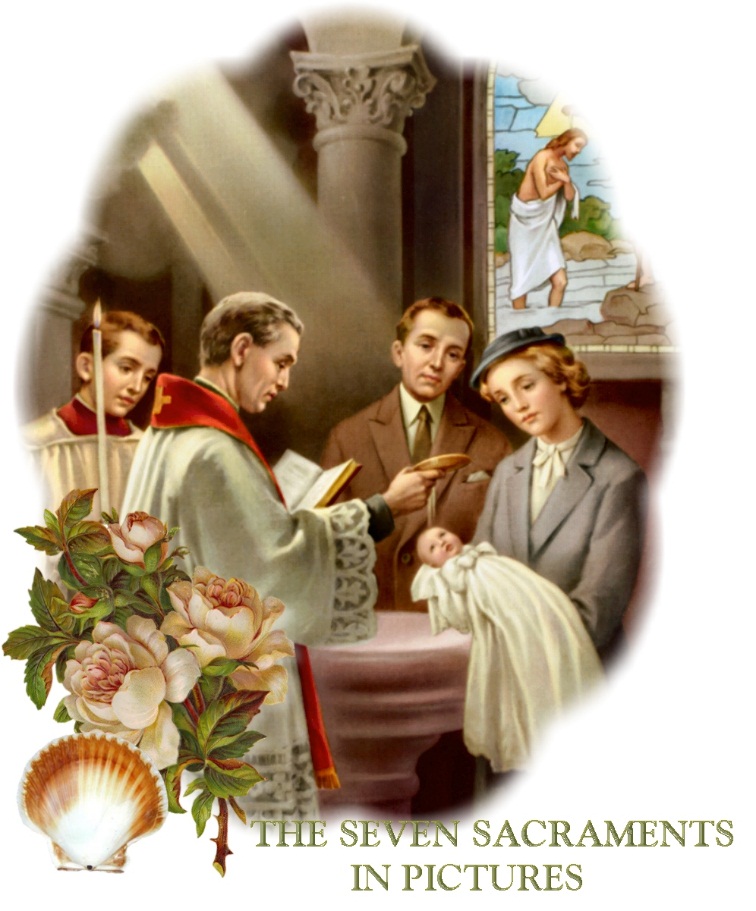 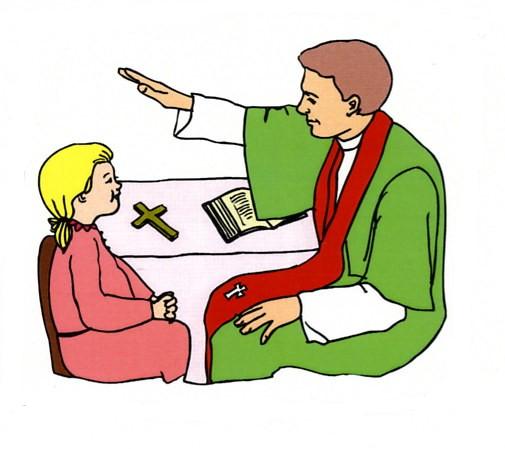 Personal sacramental life (2)
Personal sacramental life
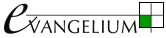 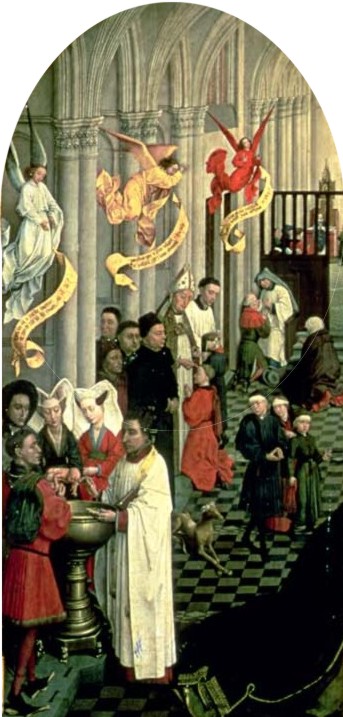 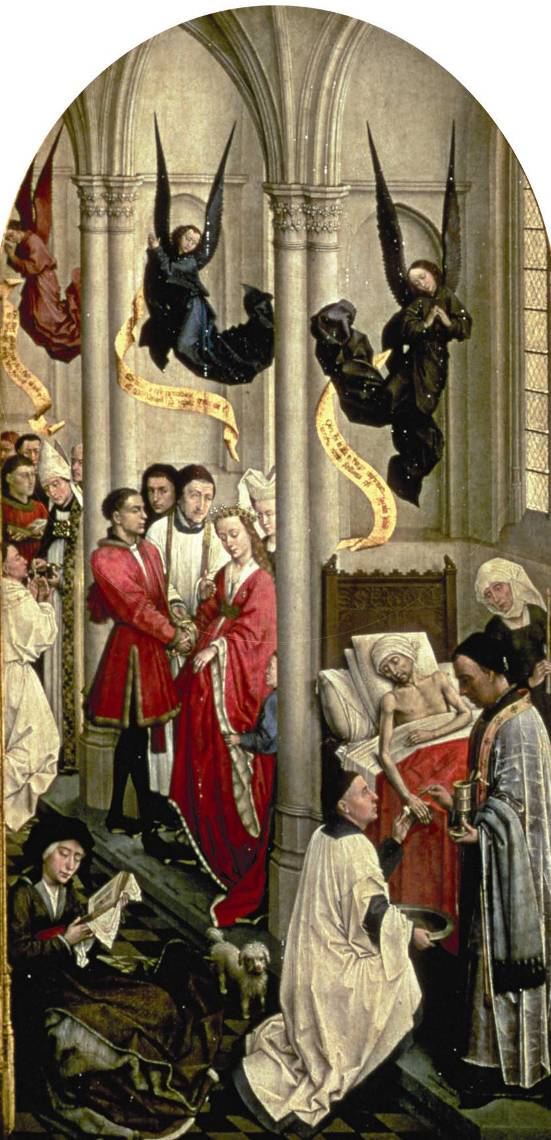 Since the sacraments begin and sustain the Christian life it is beneficial to go to Mass and Confession more often than is obligatory.
Daily Mass and monthly Confession are recommended practices.
Personal moral life (1)
Personal moral life
The Conversion of St Augustine by Gozzoli
Augustine was converted to Christianity after reading the Scriptures. He gave up his immoral life and found true joy in following Christ.
Personal moral life (2)
Personal moral life
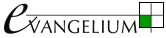 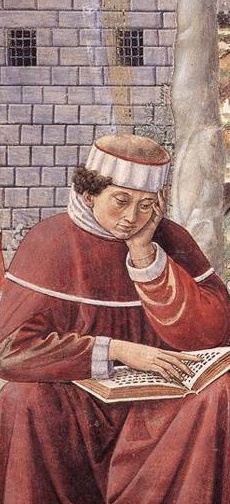 Personal morality is essential to living in an authentic Christian way and remaining in God’s grace. 
God calls us to follow his will even in our smallest actions and to offer daily sacrifices for ourselves and others.
Personal moral life (2)
Personal moral life
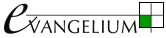 St. Augustine lived an immoral life for many years before he converted to Christ, which teaches us that we do not only come to church or the sacraments, which are visible signs of Christ, because we are perfect, but because we want to become perfect in love.
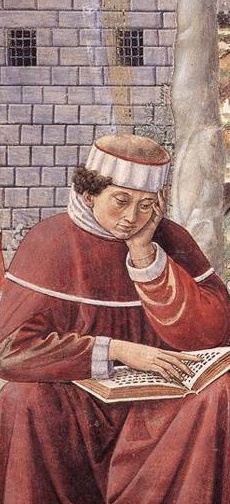 Personal moral life (3)
Personal moral life
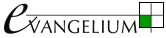 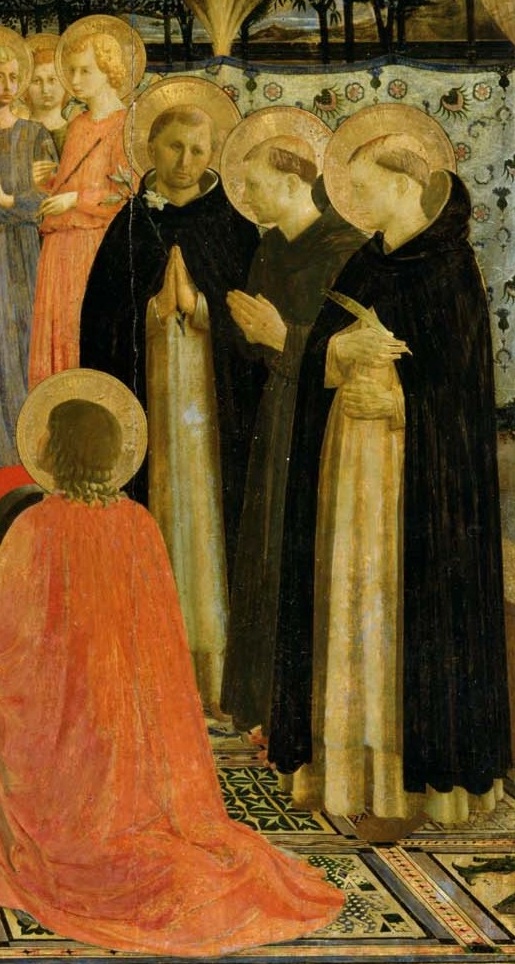 The lives of the saints teach us to:
Ask God for the grace each day to grow in virtue and avoid vice.
Make an examination of conscience and moral resolutions at the end of each day.
Make specific acts of charity and sacrifice, such as fasting.
Dominicans in the San Marco Altarpiece by Fra Angelico
The precepts of the Church (1)
The precepts of the Church
Christ handing the keys to St Peter by Pietro Perugino
Through the power of binding and loosing, given by Christ to St Peter, the Church sets out a small number of precepts that are binding on all the faithful.
The precepts of the Church (2)
The precepts of the Church
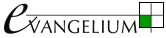 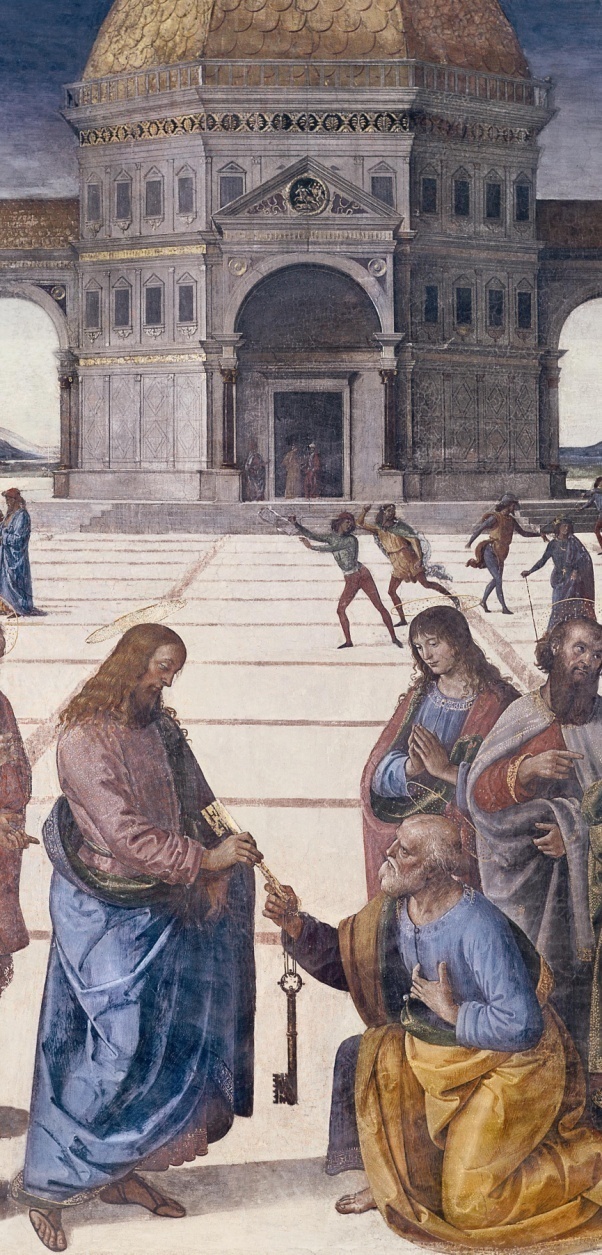 The precepts of the Church (3)
The precepts of the Church
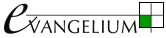 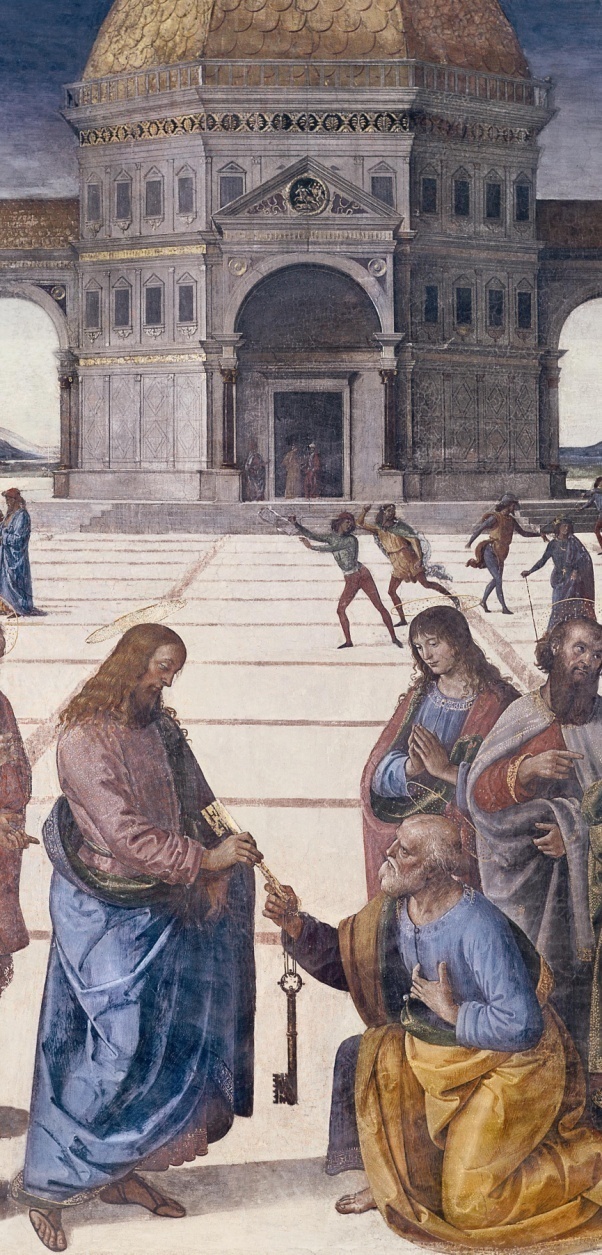 This list is taken from ccc. 2041-2043. Older lists sometimes add equally important precepts listed elsewhere in the Catechism: to obey the laws of the Church concerning Marriage and participate in the Church's mission of the evangelisation of souls.
WITHOUT THESE PRECEPTS SOONER OR LATER WE FALL AWAY FROM THE FAITH!
Summary Activities I
Summary Activities I
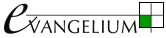 Please select an activity or go immediately to part II of the presentation
Questionsto reinforcekey points
Summary
Discussionquestions
Practicalactivities
Presentation Part II
Summary I
Summary
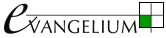 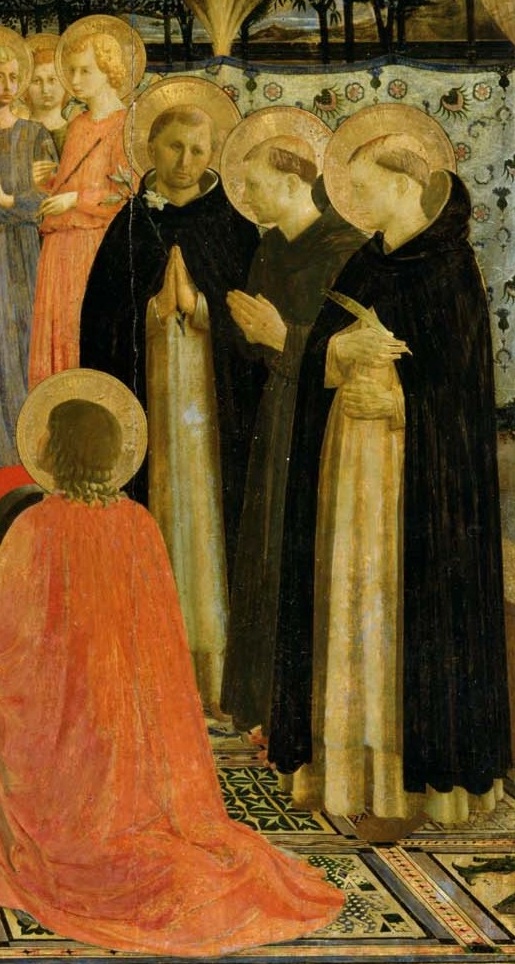 Activities Menu
Presentation Part II
Questions to reinforce key points I
Questions to reinforce key points
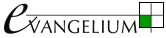 What are the precepts of the Church?
1
2
3
4
5
Click on a box to reveal one of the answers
Activities Menu
Presentation Part II
Discussion questions I
Discussion questions
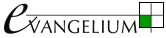 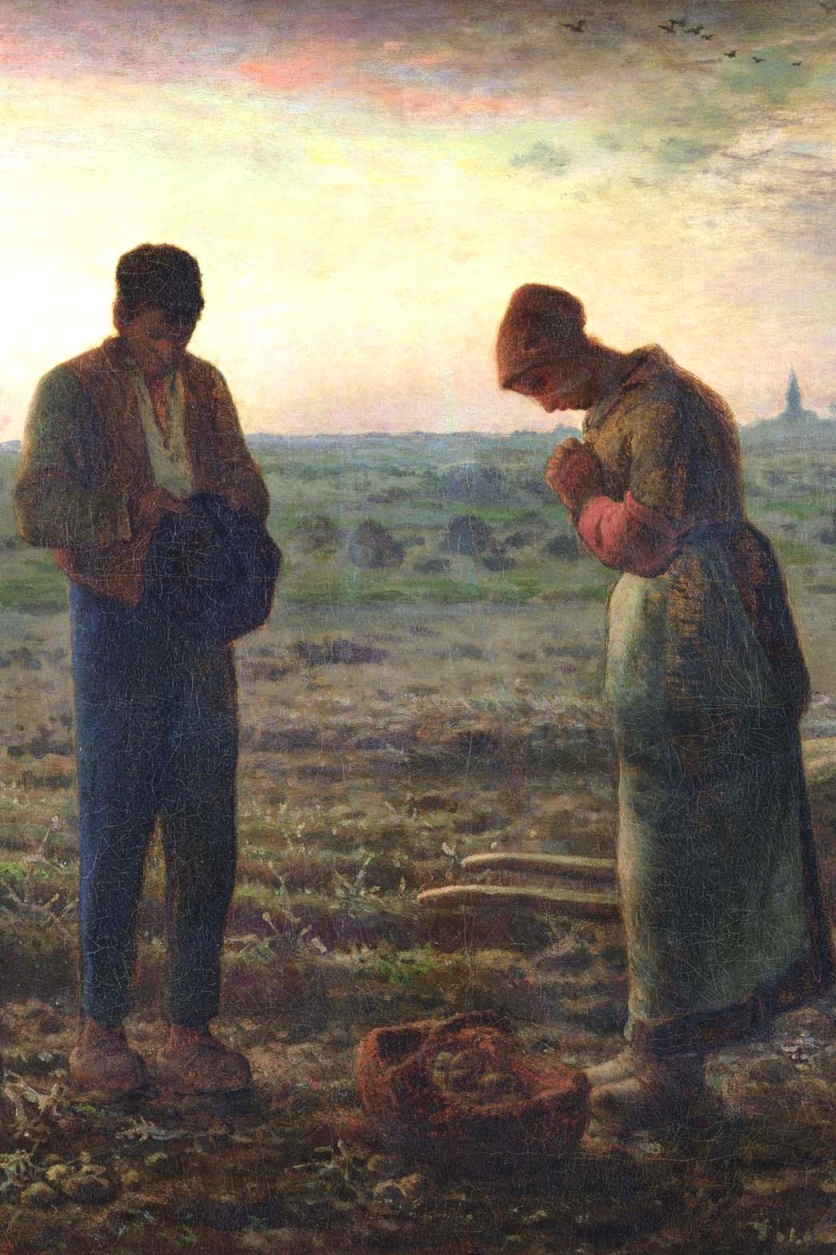 Select one or more of the following:
Activities Menu
Presentation Part II
Practical activities I
Practical activities
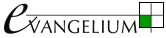 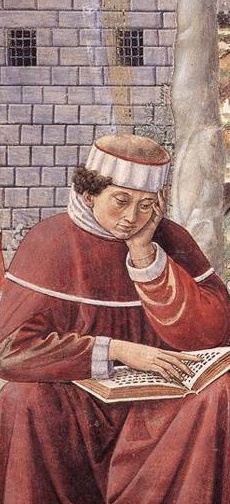 Select one or more of the following:
Activities Menu
Presentation Part II
The Public Christian Life (1)
The Public Christian Life
The Public Christian Life (2)
The public Christian life is the conforming of one’s own family and society to the pattern of Jesus Christ.
KEY DEFINITION
The Public Christian Life
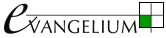 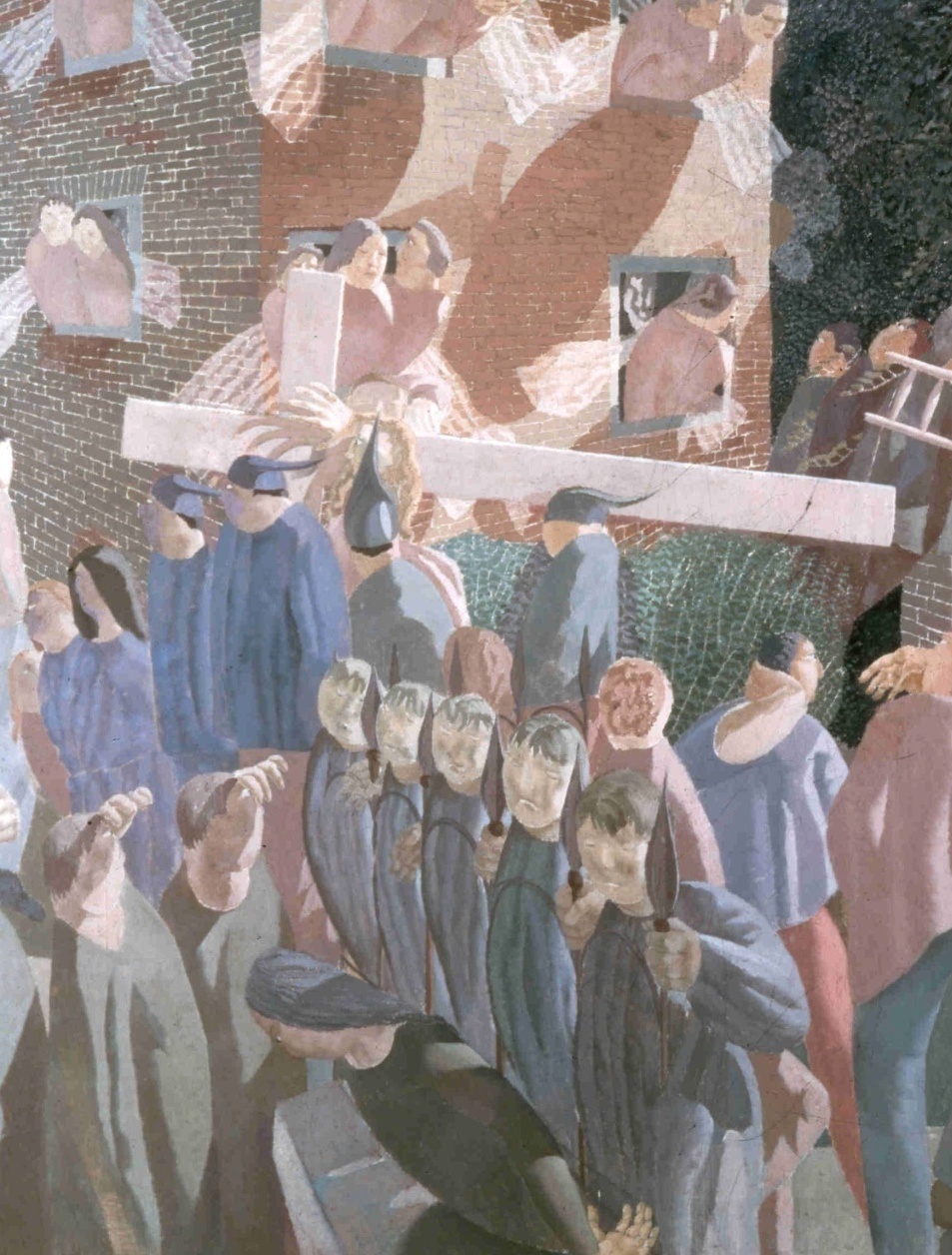 Christian Society (1)
Christian society
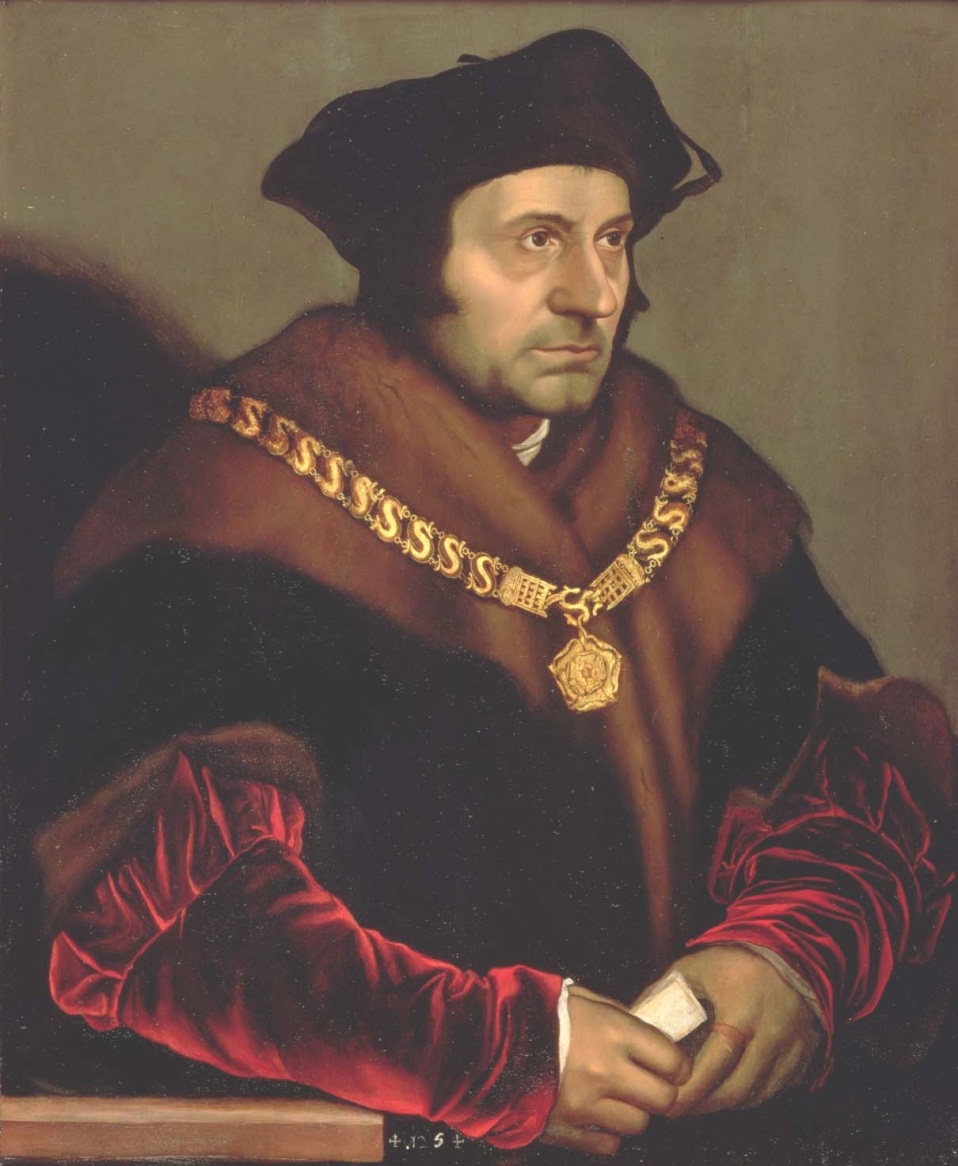 Thomas More by Holbein
St Thomas More, chancellor of England, was renowned for his consistent upholding of the principles of a good Christian society. He is the patron saint of statesmen.
Following Christ has both a personal and a social aspect.Responsibility for our personal relationship with GodSocial actions based on what Christ wants from us to do or say.
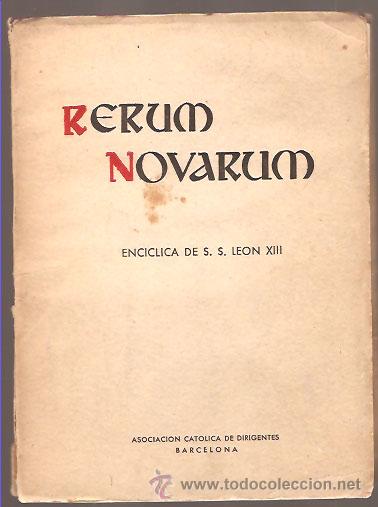 Christian society
Christian Society (2)
Christian society
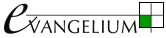 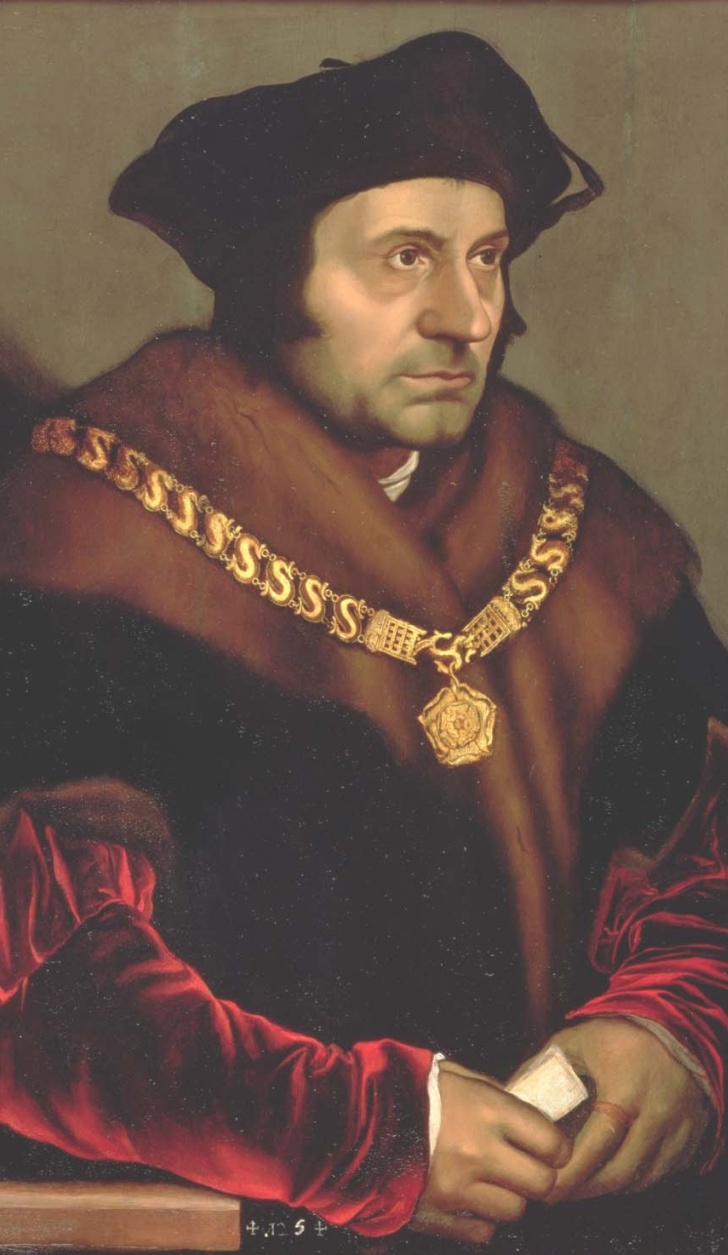 We are called to pray and work for a Christian society that:
respects natural law
upholds the dignity of all people
is conducive to evangelisation
encourages everyone to follow their God-given vocations
Vocation (1)
Vocation
The Calling of Saint Matthew by Caravaggio
Christ calls St Matthew away from his life as a tax collector to become an apostle.
What do you feel God is calling you to do in society?
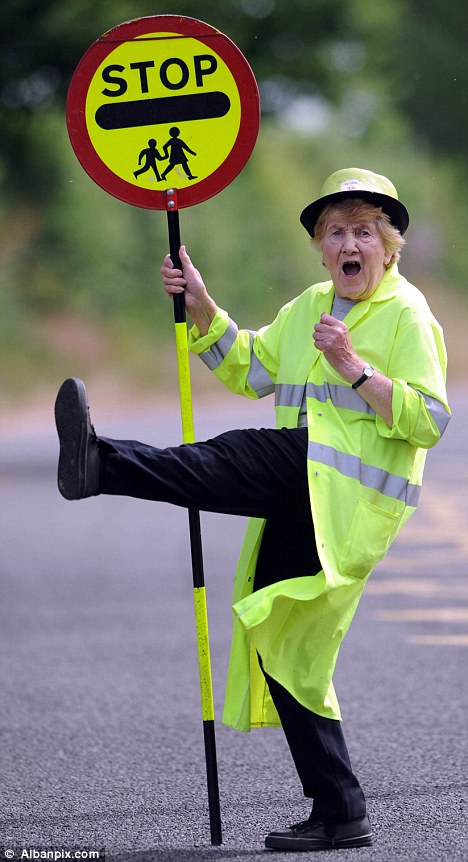 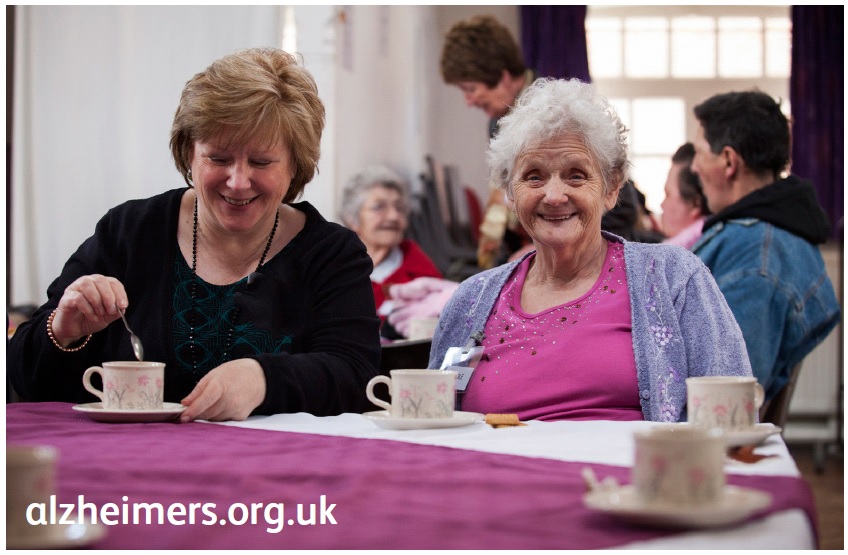 Every Christian is called to be a Saint
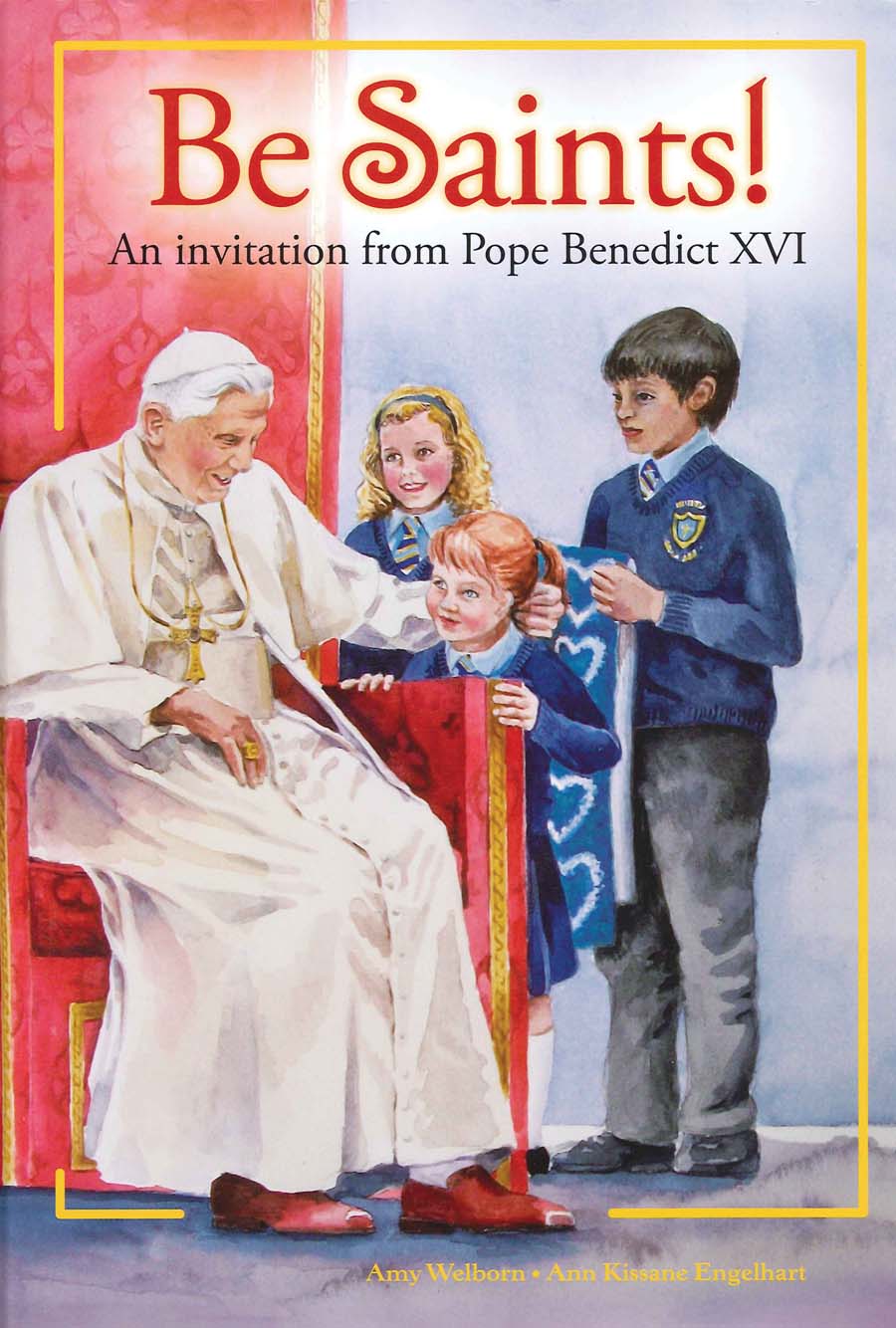 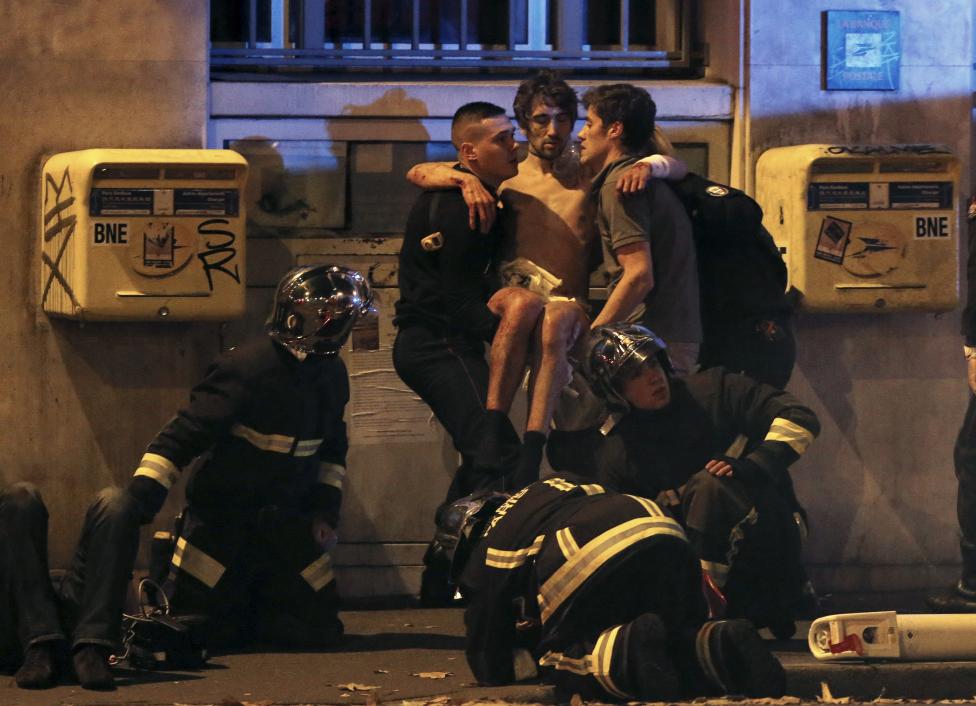 Vocation (2)
Vocation
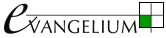 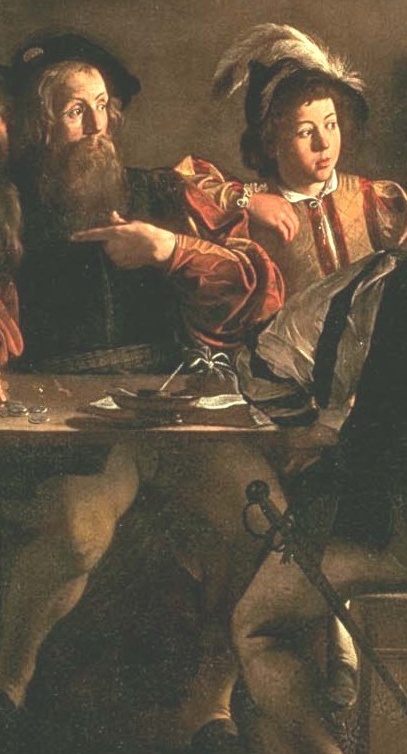 Every human being is called to a particular kind of service.
Marriage is the vocation of most people, although some are called to remain single.
God also specifically calls some people to consecrate themselves in religious life or the priesthood.
Vocation (3)
Vocation
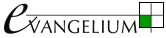 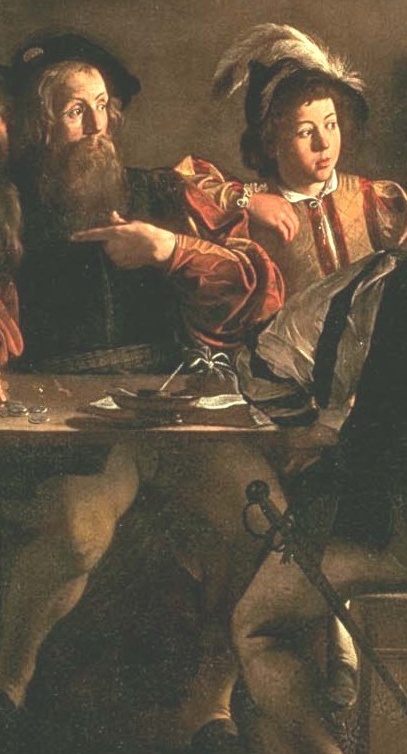 To discern and follow our vocation we need to:
Pray to discover God’s will for us
Examine our talents and the contemporary needs of the Church and the world
Pray for the strength to pursue our vocation when it has become clear to us
Evangelisation (1)
Evangelisation
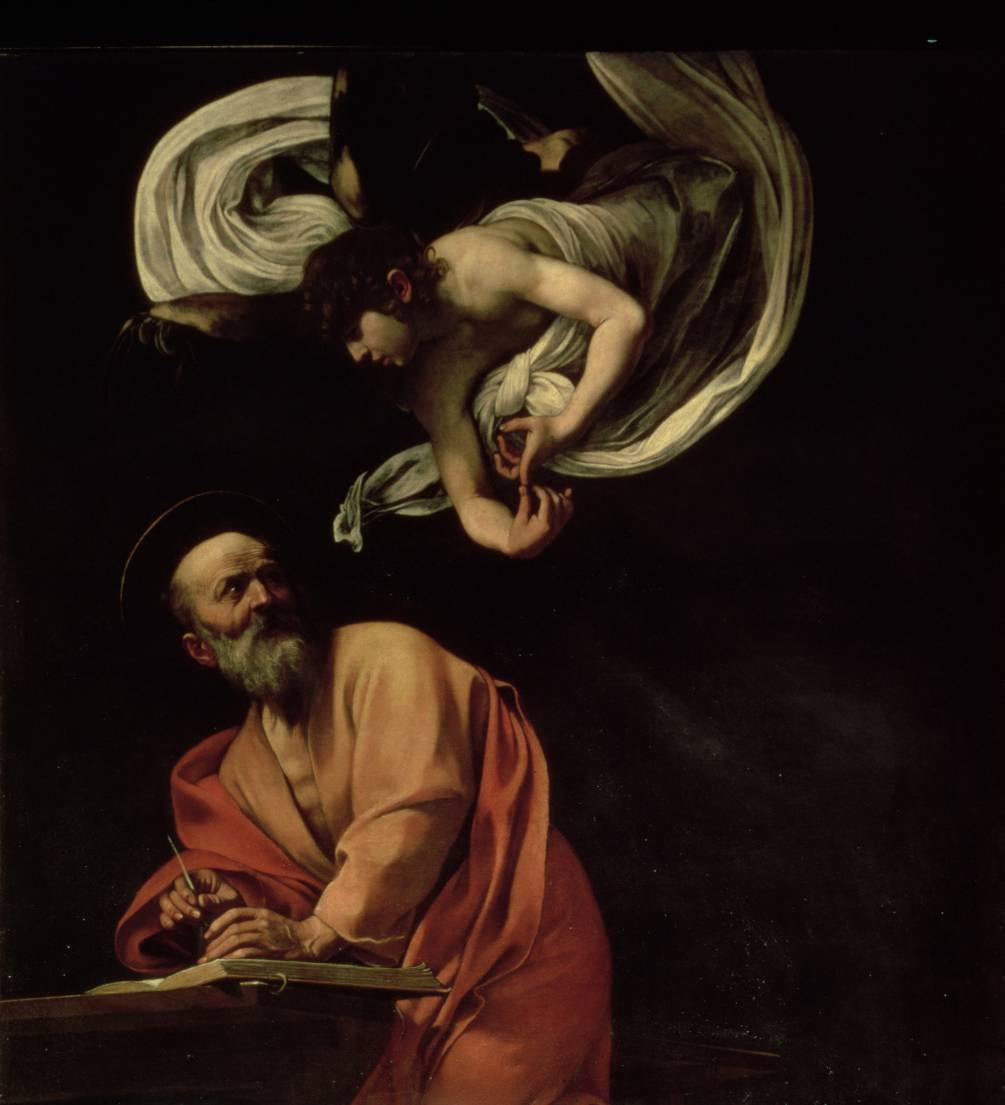 Saint Matthew writing his Gospel by Caravaggio
St Matthew went out to the world to proclaim Christ and wrote the gospel that bears his name. He is, therefore, fittingly called an ‘evangelist’.
Our faith is a gift which is offered to everyone, and not only for certain types of peopleHow could you help others to come to faith?https://www.youtube.com/watch?v=wp1ozgFz7Ac
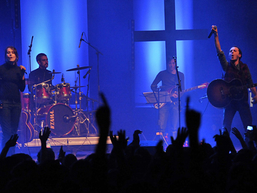 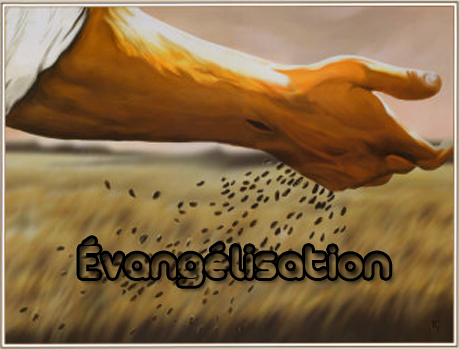 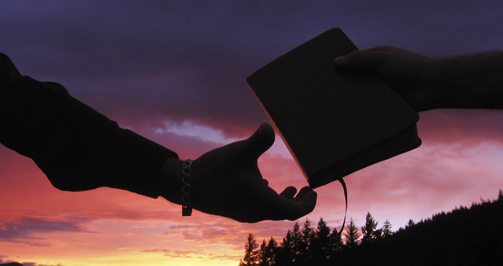 Evangelisation (2)
Evangelisation
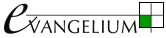 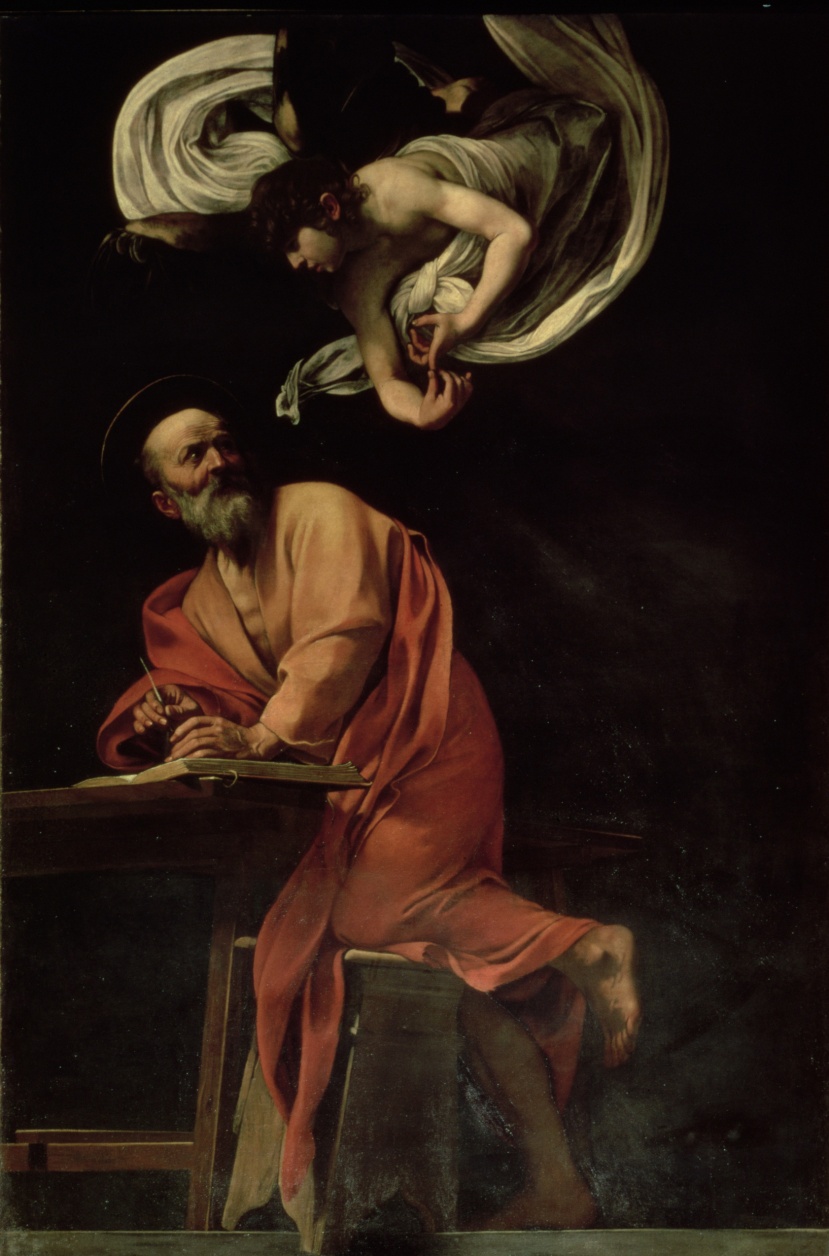 We have a responsibility to proclaim the Gospel to others, a proclamation which is called ‘evangelisation’.
Evangelisation (3)
Evangelisation
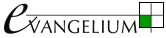 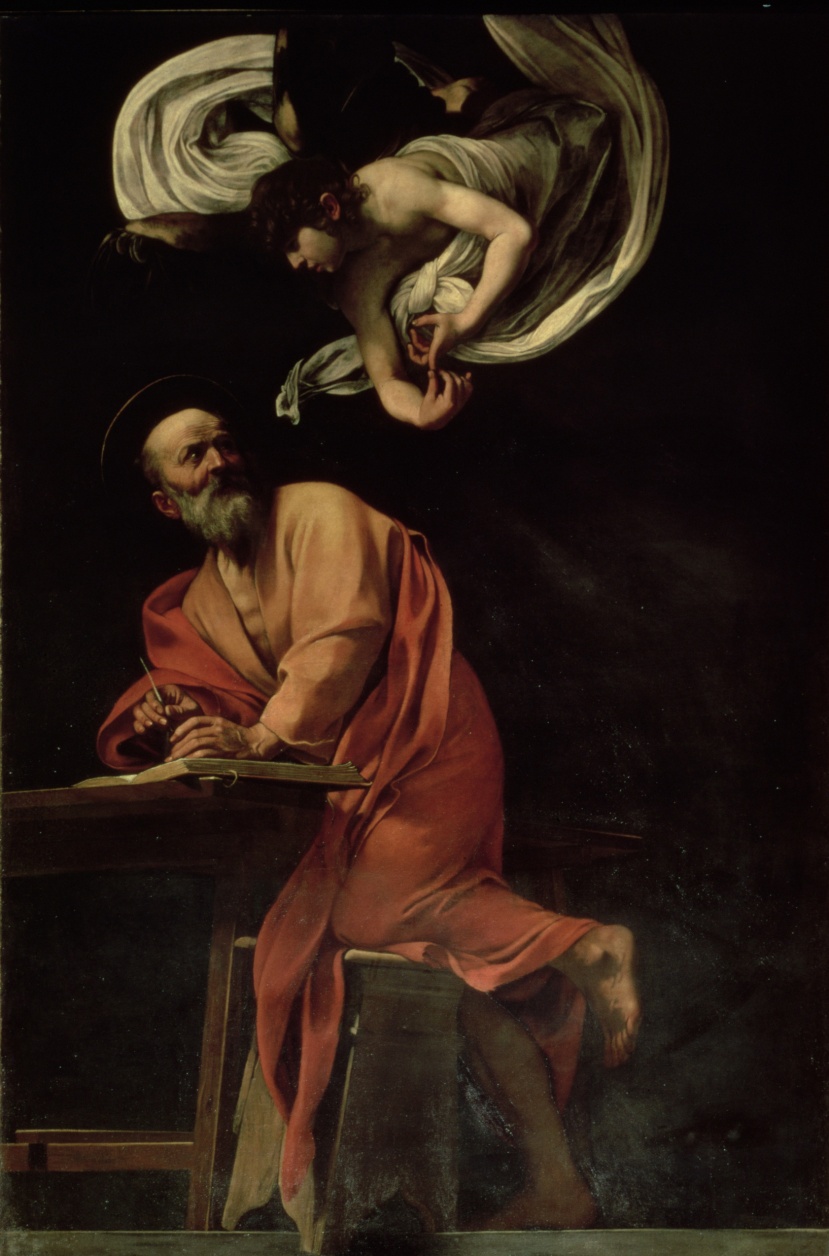 We evangelise in a variety of ways, such as:
Praying for the conversion and spiritual growth of others.
Teaching the faith to our families and friends, where most evangelisation takes place.
Being ready to introduce others to the faith in a variety of ways, such as conversations, books and above all by good example.
Acts of charity (1)
Acts of charity
Healing of the Cripple and Raising of Tabatha by Masolino da Panicale
Tabatha was famous for her acts of Christian charity. Here she herself receives an extraordinary work of mercy from St Peter.
Acts of charity (2)
Acts of charity
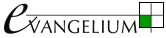 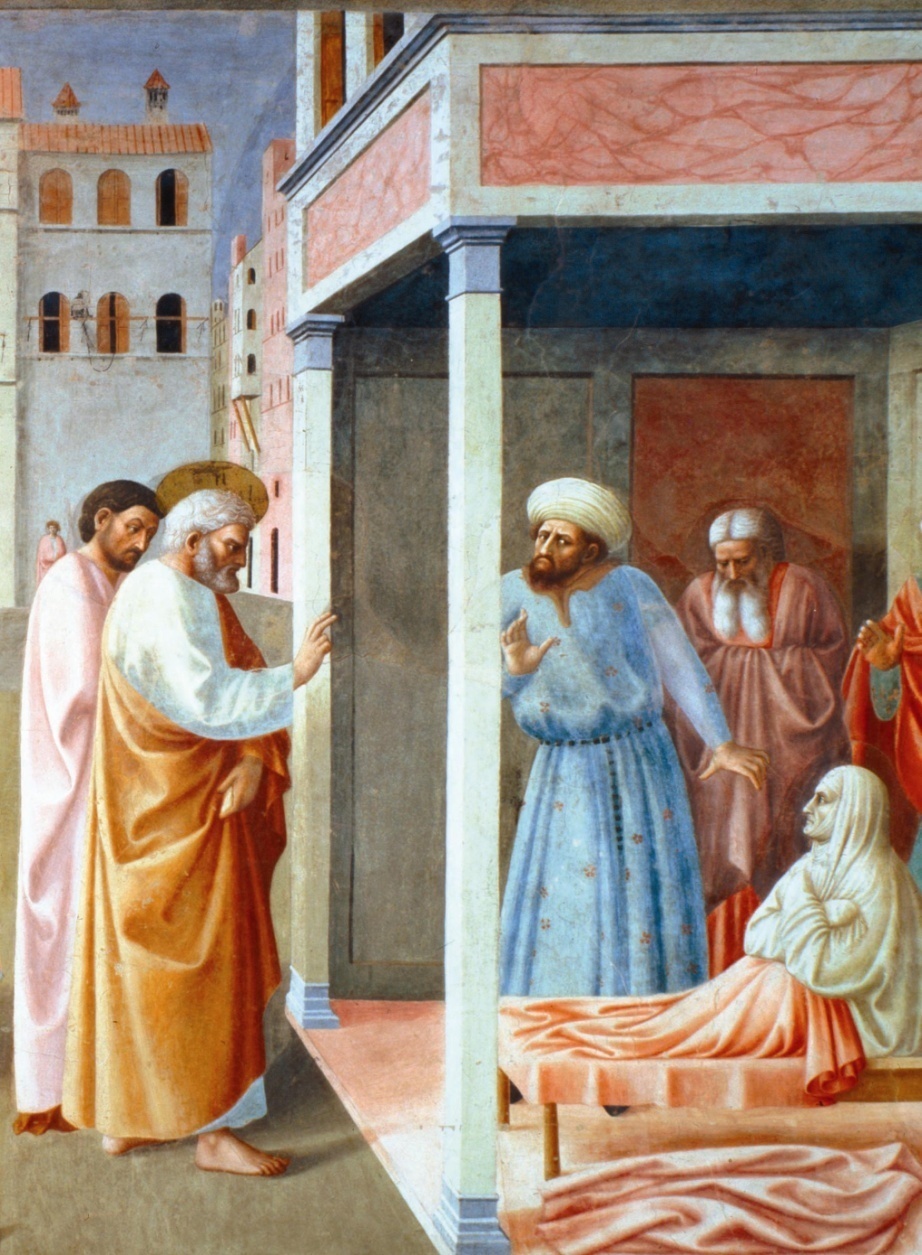 We are commanded by Christ to practice charity in Christian living, in particular, the practice of the works of mercy promotes Christian justice and true peace in society. 
There are seven principal corporal and seven principal spiritual works of mercy.
Acts of charity (3)
Acts of charity
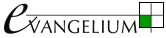 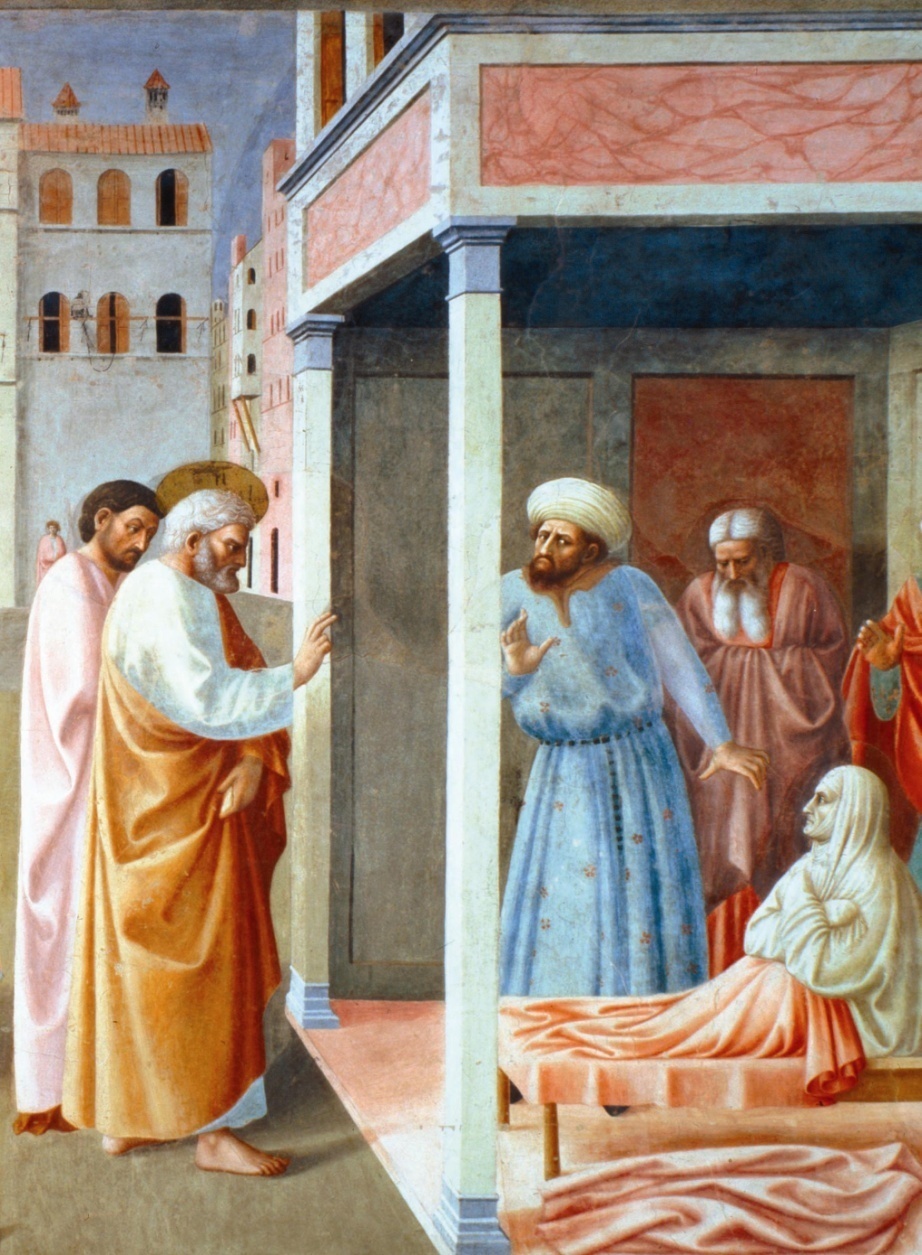 Acts of charity (4)
Acts of charity
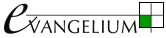 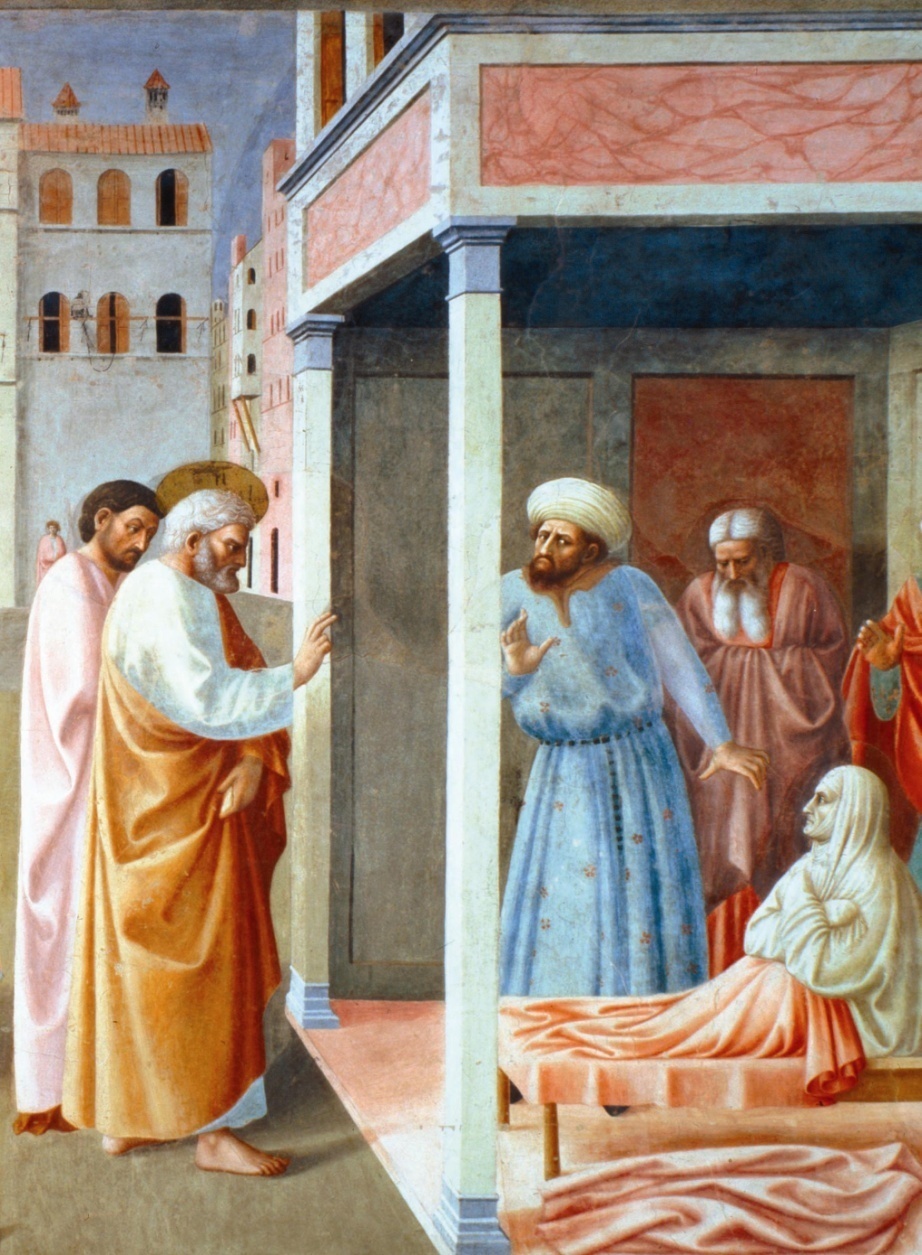 Acts of charity (5)
Acts of charity
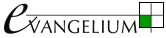 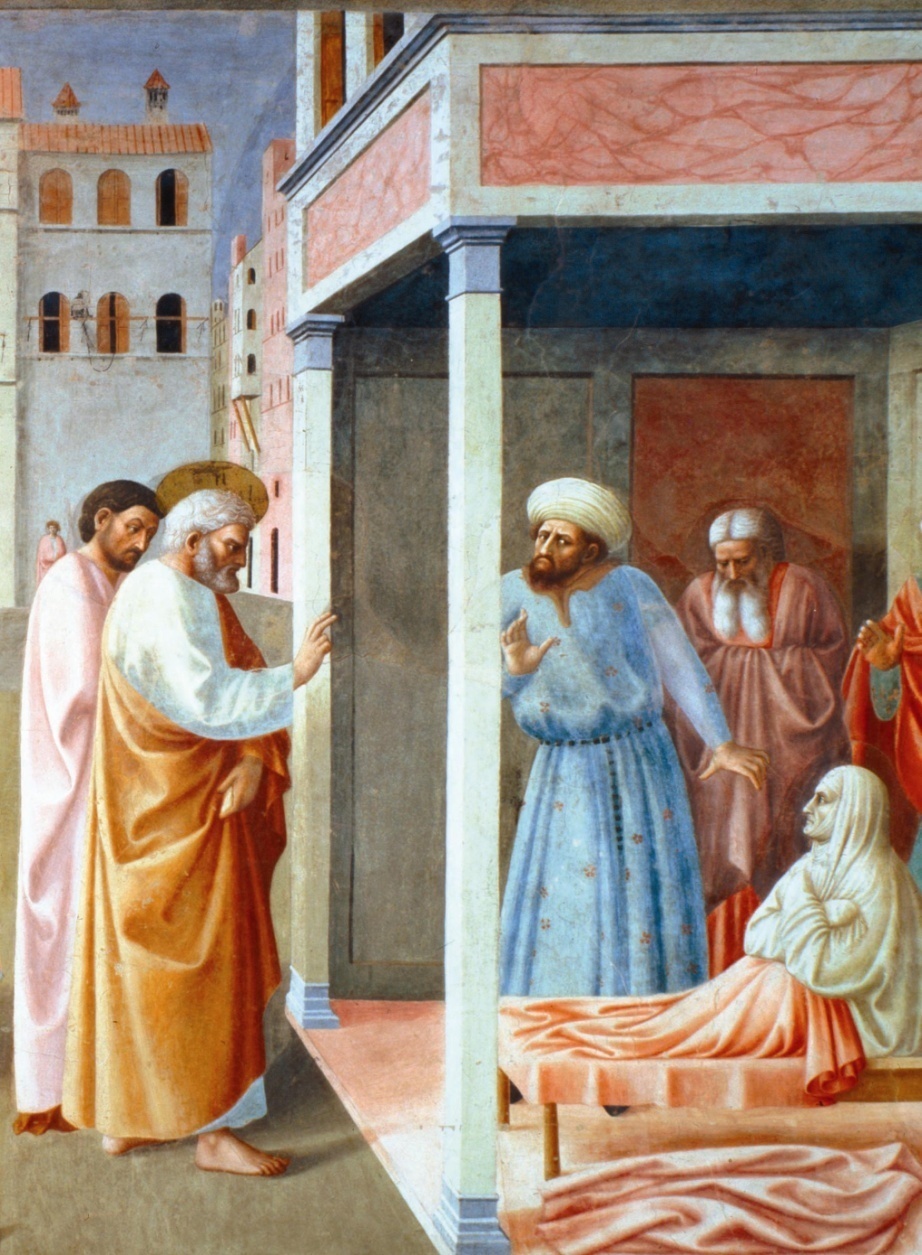 Acts of charity (6)
Acts of charity
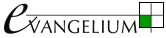 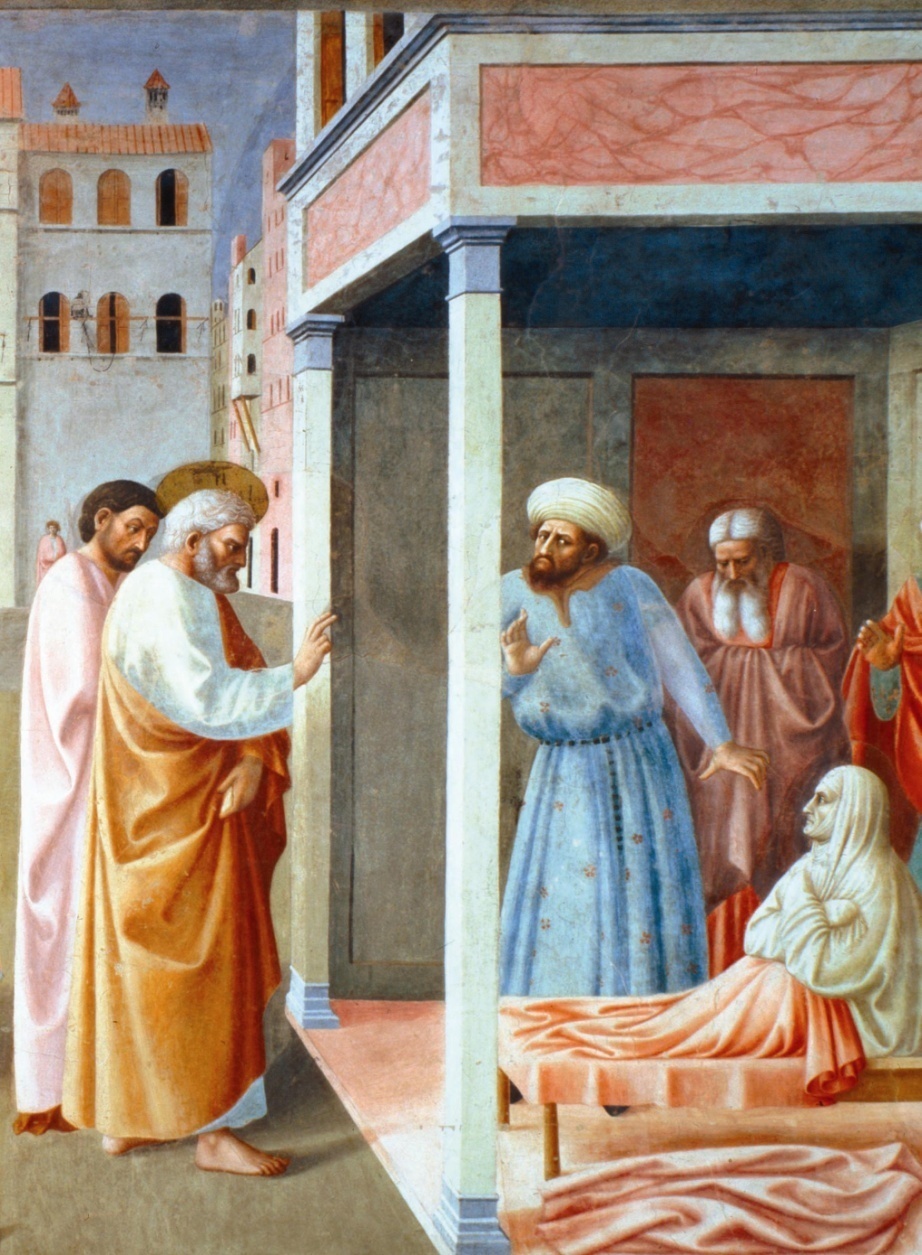 Challenging the ‘culture of death’ (1)
Challenging the ‘culture of death’
Christ in Limbo by Fra Angelico 
Jesus freed the souls of the dead through his Paschal Mystery. We are called to join him in defeating the ‘culture of death’ through his cross and Resurrection.
Challenging the ‘culture of death’
The following explanations are not exhaustive. Further study is required to fully understand the Church’s teaching on them.
Challenging the ‘culture of death’ (2)
Challenging the ‘culture of death’
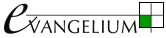 What is this and why does it need to be challenged?
Challenging the ‘culture of death’ (3)
Challenging the ‘culture of death’
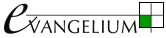 What is this and why does it need to be challenged?
Challenging the ‘culture of death’ (4)
Challenging the ‘culture of death’
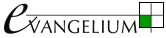 What is this and why does it need to be challenged?
Challenging the ‘culture of death’ (5)
Challenging the ‘culture of death’
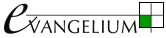 What is this and why does it need to be challenged?
Challenging the ‘culture of death’ (6)
Challenging the ‘culture of death’
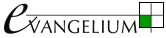 What are these and why dothey need to be challenged?
Challenging the ‘culture of death’ (7)
Challenging the ‘culture of death’
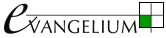 What are these and why dothey need to be challenged?
Challenging the ‘culture of death’ (8)
Challenging the ‘culture of death’
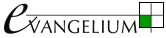 Why do these need to be challenged?
Challenging the ‘culture of death’ (9)
Challenging the ‘culture of death’
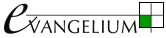 Why do these need to be challenged?
Challenging the ‘culture of death’ (10)
Challenging the ‘culture of death’
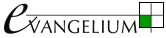 Why do these need to be challenged?
Challenging the ‘culture of death’ (11)
Challenging the ‘culture of death’
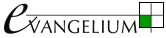 Why do these need to be challenged?
Summary Activities II
Summary Activities II
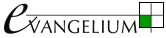 Please select an activity or go immediately to the concluding prayer
Questionsto reinforcekey points
Summary
Discussionquestions
Practicalactivities
Concluding Prayer
Summary II
Summary
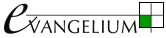 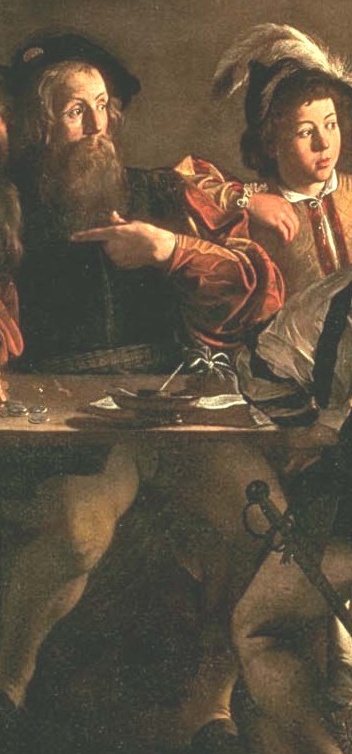 Activities Menu
Concluding Prayer
Questions to reinforce key points II
Questions to reinforce key points
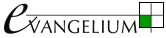 What are the seven spiritual works of mercy?
1
2
3
4
5
6
7
Click on a box to reveal one of the answers
Activities Menu
Concluding Prayer
Discussion questions II
Discussion questions
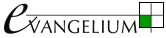 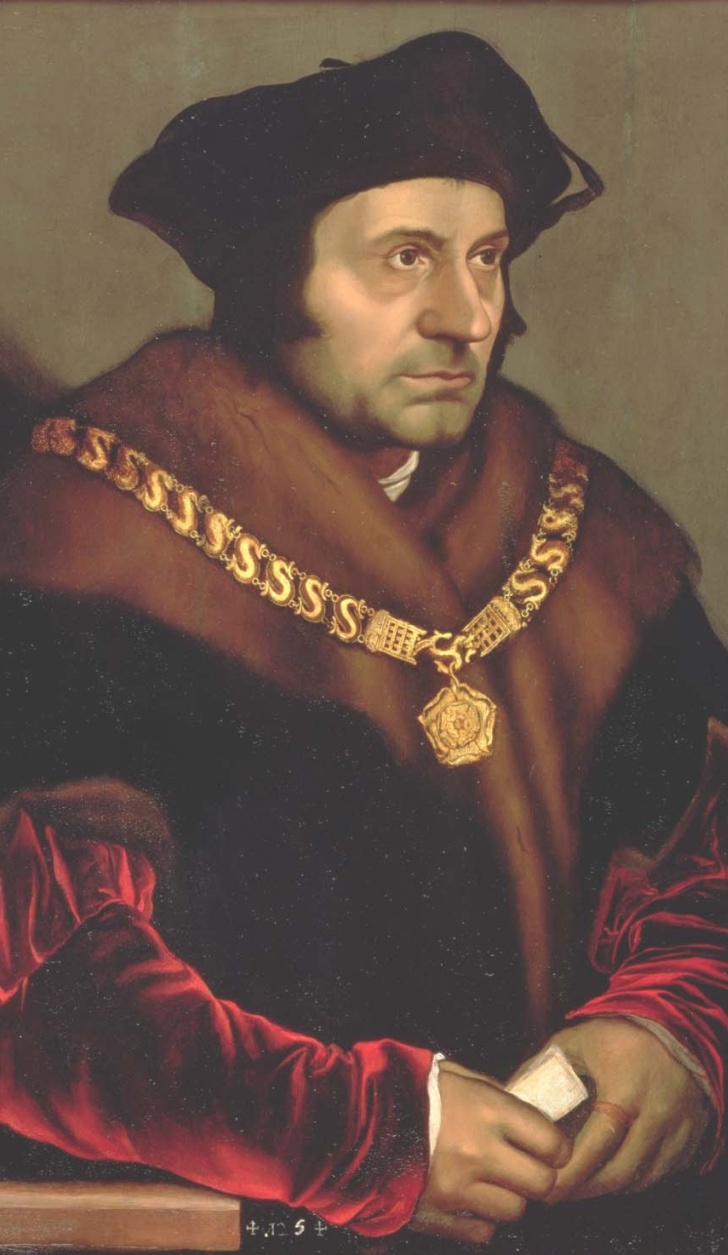 Select one or more of the following:
Activities Menu
Concluding Prayer
Practical activities II
Practical activities
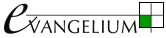 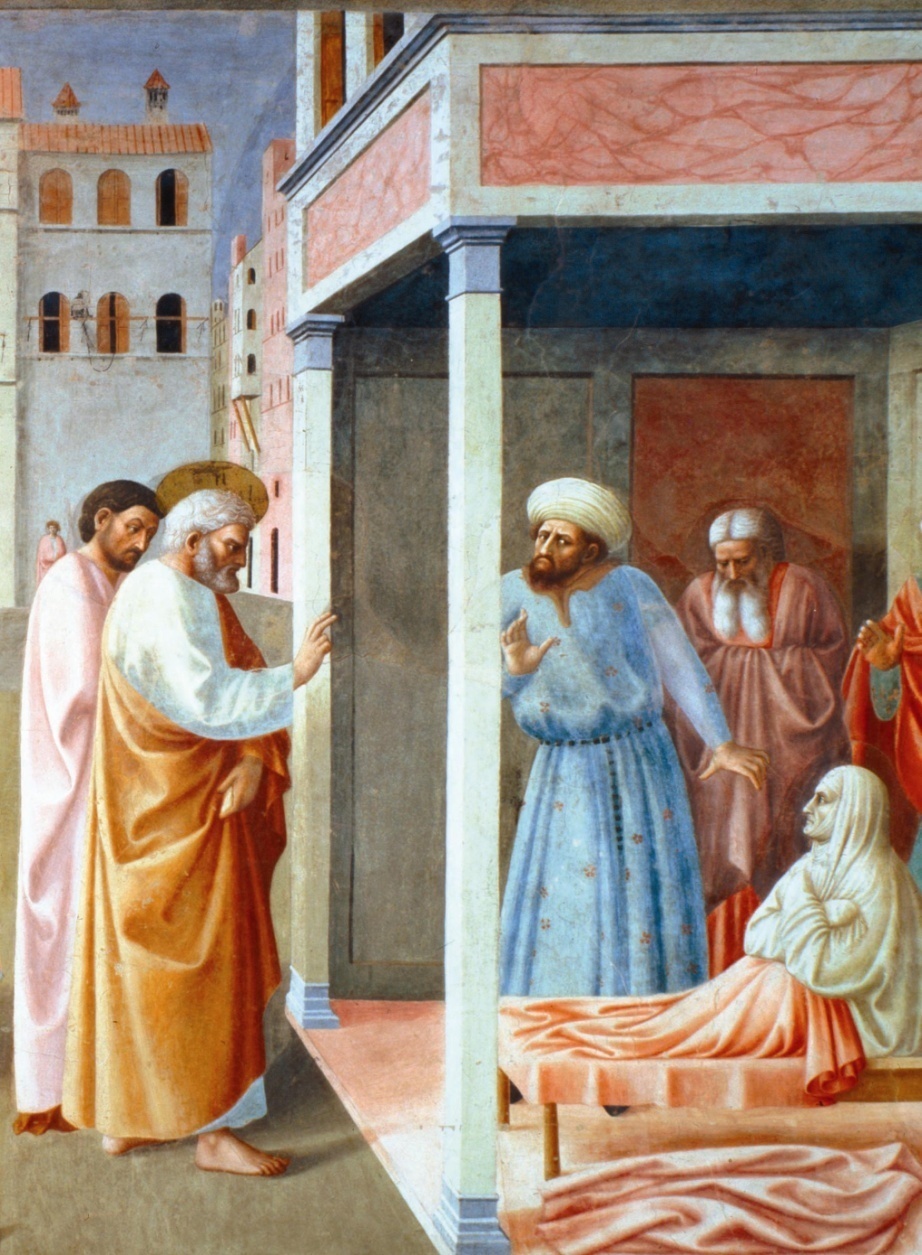 Select one or more of the following:
Activities Menu
Concluding Prayer
Final Prayer
Final Prayer
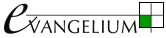 A Prayer of St Francis of Assisi 
Lord, make me an instrument of Your peace. Where there is hatred, let me sow love; where there is injury, pardon; where there is doubt, faith; where there is despair, hope; where there is darkness, light; and where there is sadness, joy. 
O, Divine Master, grant that I may not so much seek to be consoled as to console; to be understood as to understand; to be loved as to love; for it is in giving that we receive; it is in pardoning that we are pardoned; and it is in dying that we are born to eternal life.
Amen